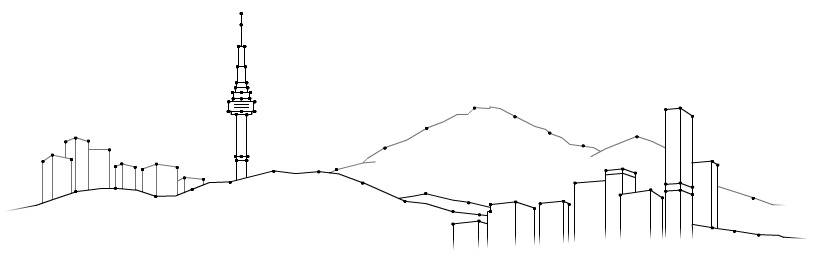 Seoul, Home of Creative Culture
- Seoul’s Cultural Policy Roadmap -
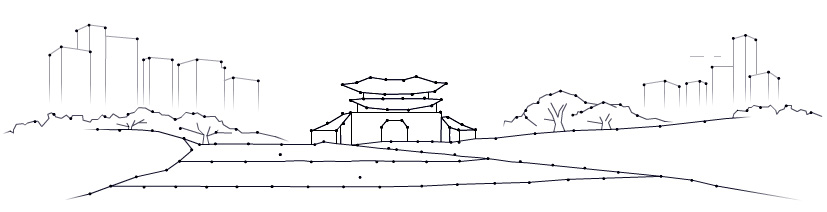 Suh, Nowon, Director 
Cultural Policy Division, Seoul Metropolitan Government
Table of Contents
1. Overview of Seoul
2. Importance of cultural policy in the global age
3. Outcome of cultural administration in the 4th  
      elected government
4. The 5th  elected government’s Vision and Goals
    for Cultural Policy
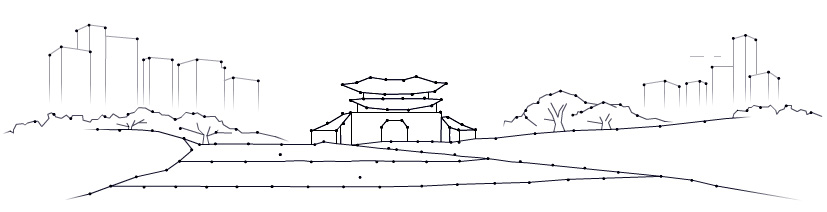 5. Projects: 3 directions with 11 projects
2
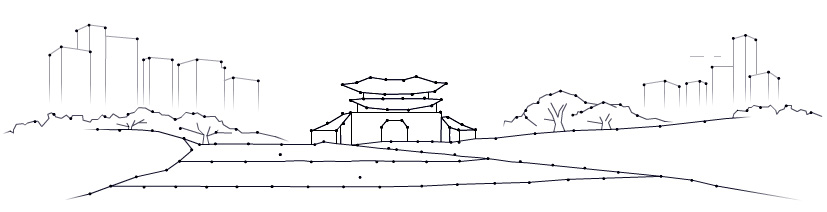 Seoul_creative city
Overview of Seoul
Overview of Seoul 
서울시 개요
3
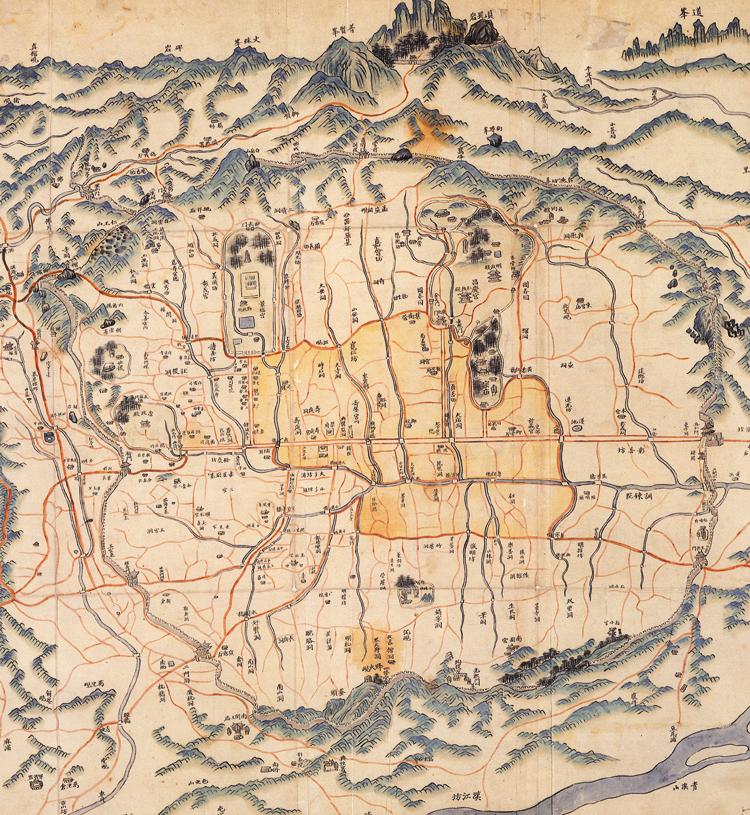 Seoul has been the center of the country in its long history from the prehistoric era to the present day 


Seoul’s emergence as the capital city occurred during the early days of Baekje (BC18-AD660). Baekje’s rich and brilliant culture became the basis for cultivating Korea’s cultural history. 


Seoul again became the capital of the Joseon Dynasty with its foundation in 1394. Since then, the city has been maintained as the historical center of the country.
Seoul, the Capital City of the Republic of Korea
Seoul_creative city
4
Coexistence of Traditional and Modern Culture
Seoul_creative city
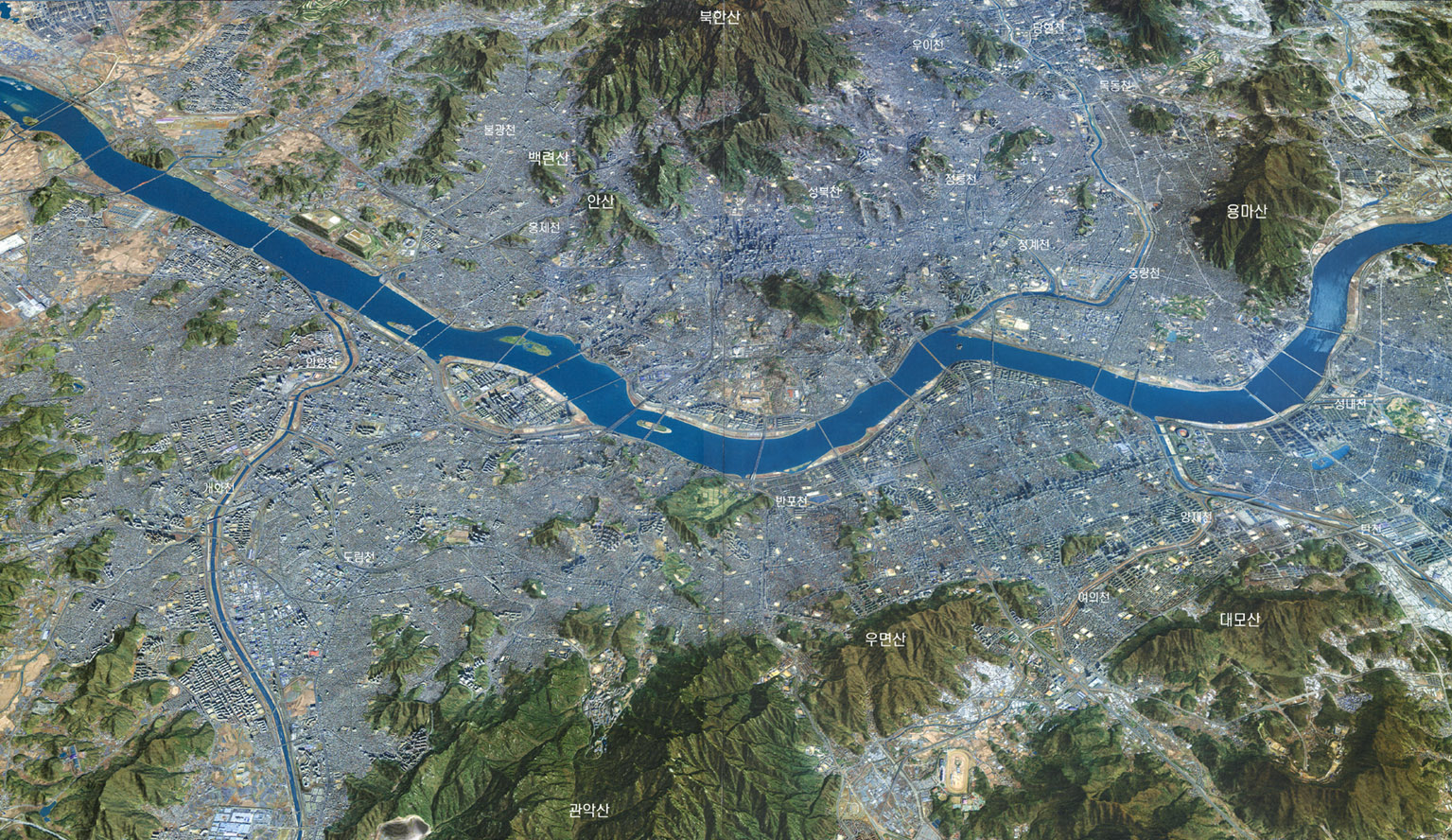 Population: 10,464,000
Area: 605.25㎢
          (0.6% of the Korean Peninsula)
- by 12.31 2009.
Now in its 600th year of official history, Seoul is a city where Korea’s traditional and modern cultures coexist. Geographically, it is an extraordinary example of good location, as mountains, rivers and urban spaces all combine to produce a picture-perfect city.
5
Center of Ease Asia 동북아의 중심
Seoul_creative city
Seoul in Asia
Seoul in Korea
Seoul in Capital Region
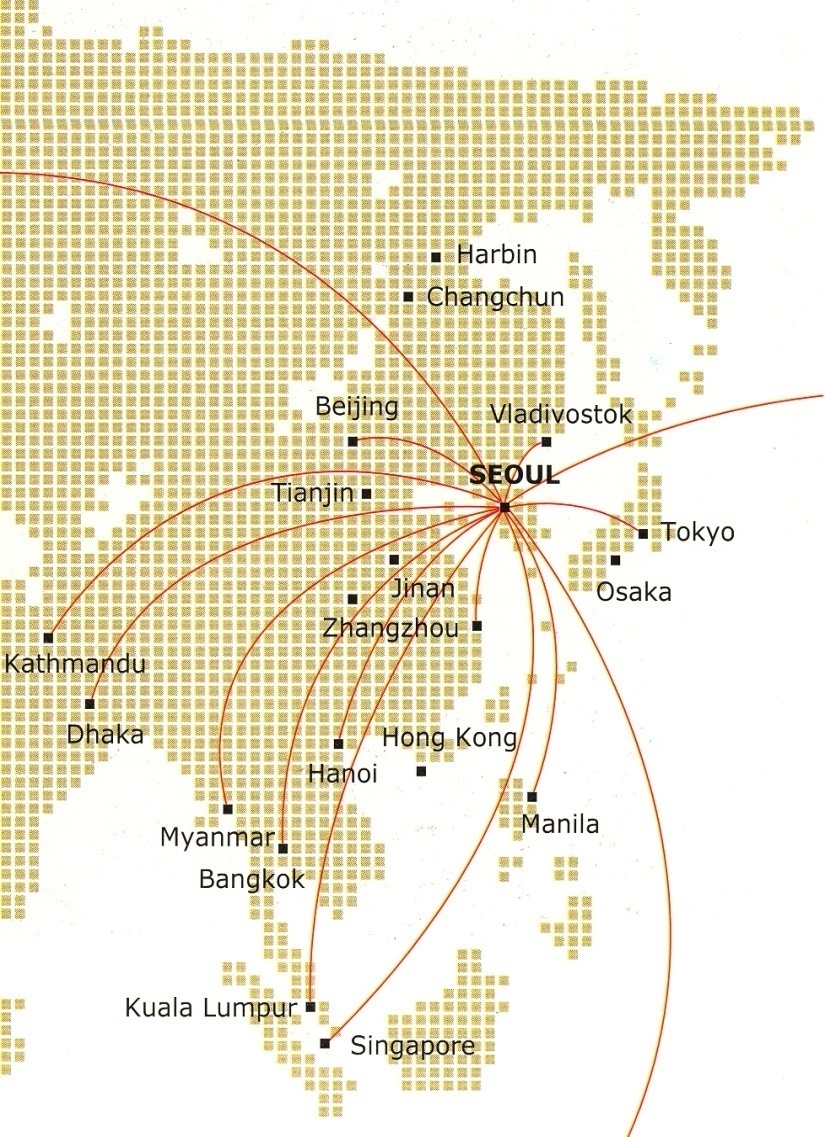 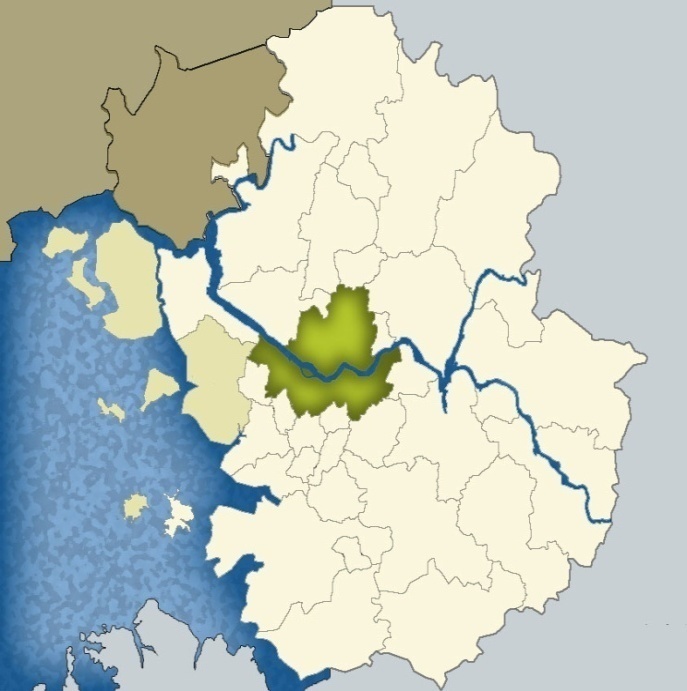 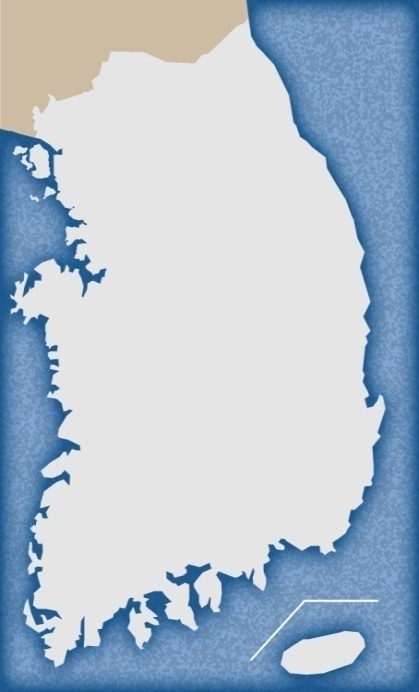 North Korea
SEOUL
SEOUL
Seoul is a hub of 43 cities in East Asia with more than 1.8 billion citizens within 3 and a half hour flight.
  

Also has excellent transportation system including international airport, KTX(Korea Train Express), expressways and near harbors
6
Parks and woods in Seoul 서울의 공원
Seoul_creative city
total area of parks 181.04㎢
 (per capita park area 16.19㎡)
7
Parks and woods in Seoul 서울의 공원
Seoul_creative city
Mountains of Seoul




Woods




Parks
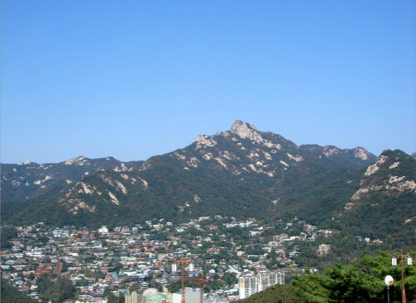 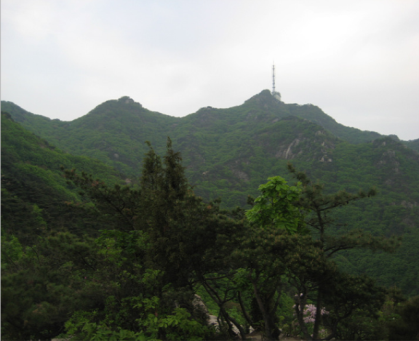 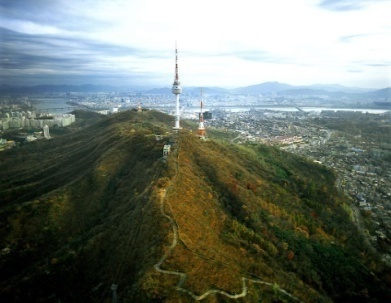 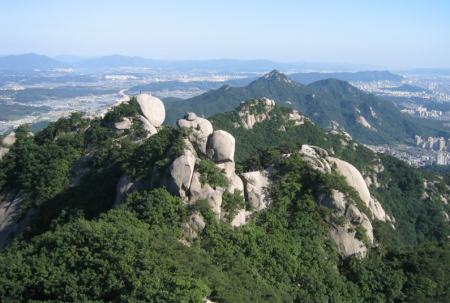 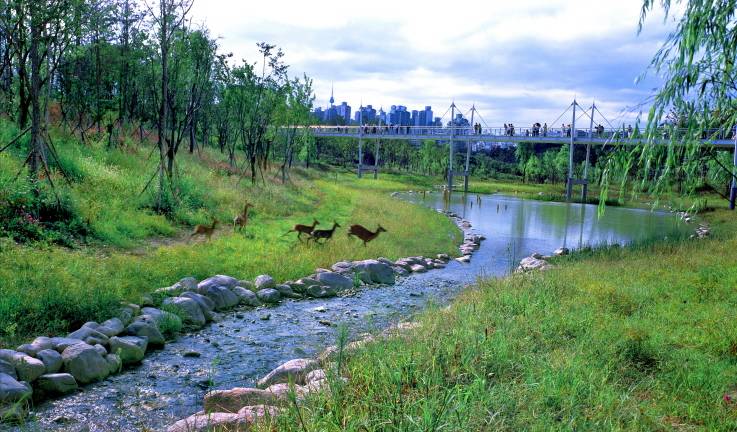 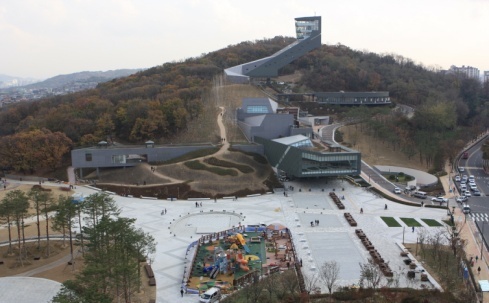 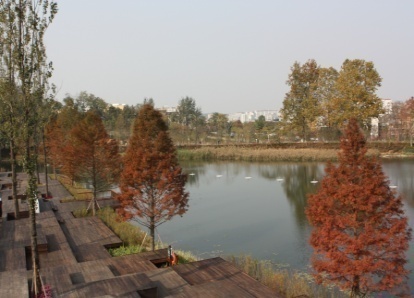 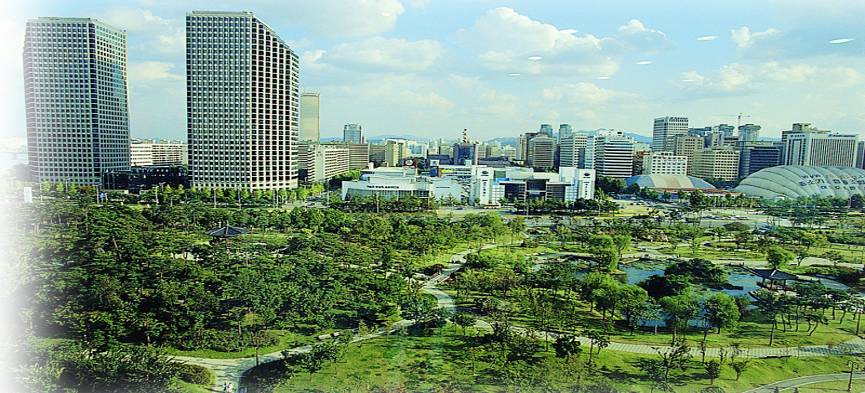 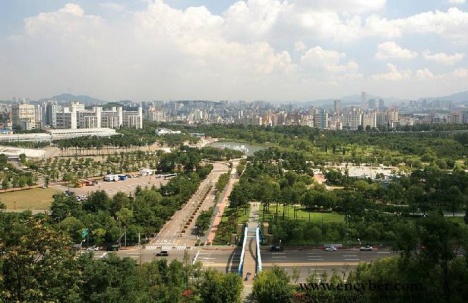 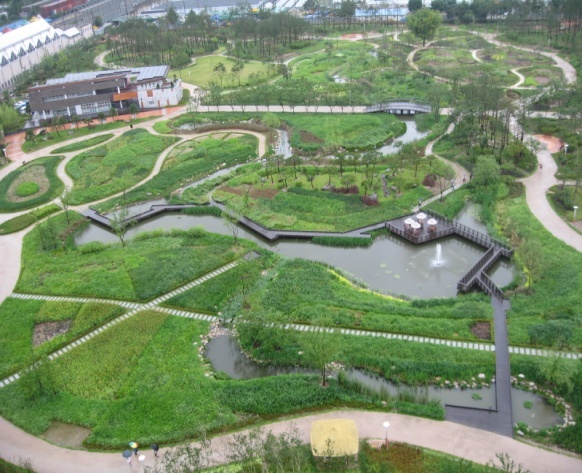 8
Water Fronts   서울의 수변공간
Seoul_creative city
Streams-Cheongye, Tancheon,, Hongje, Joonglang, Anyang, Nanji
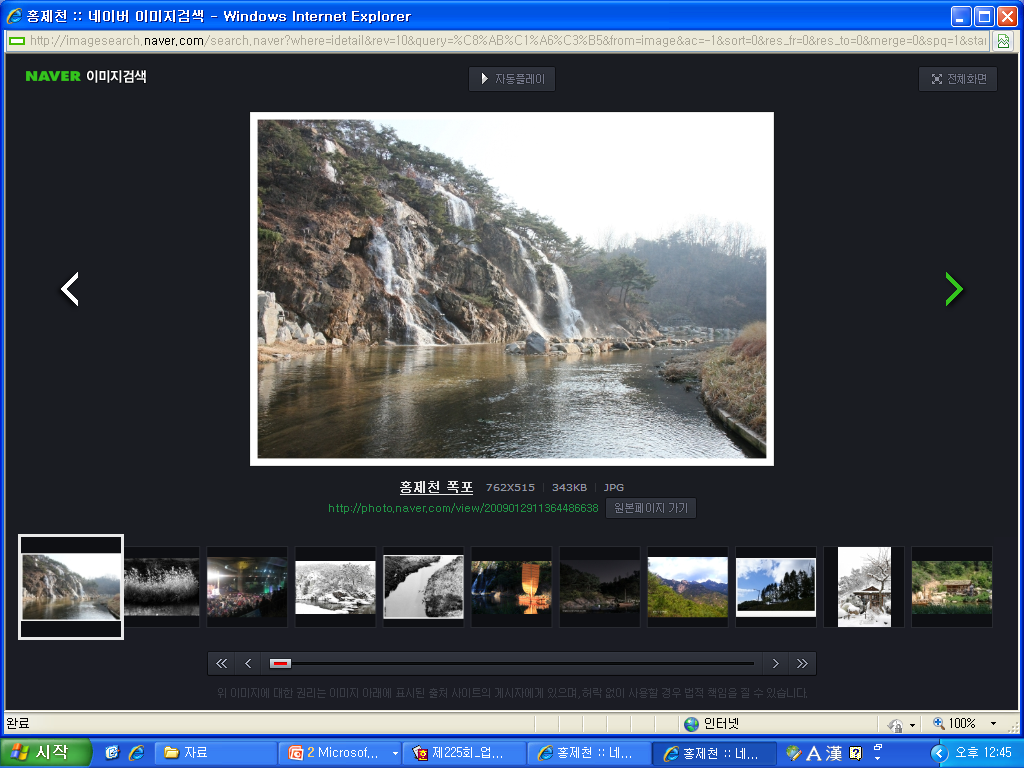 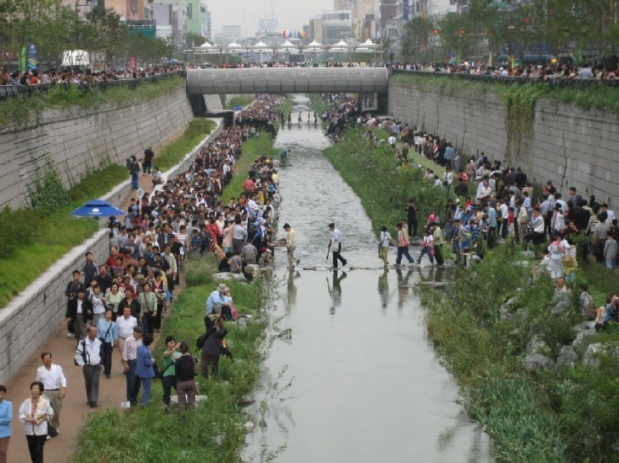 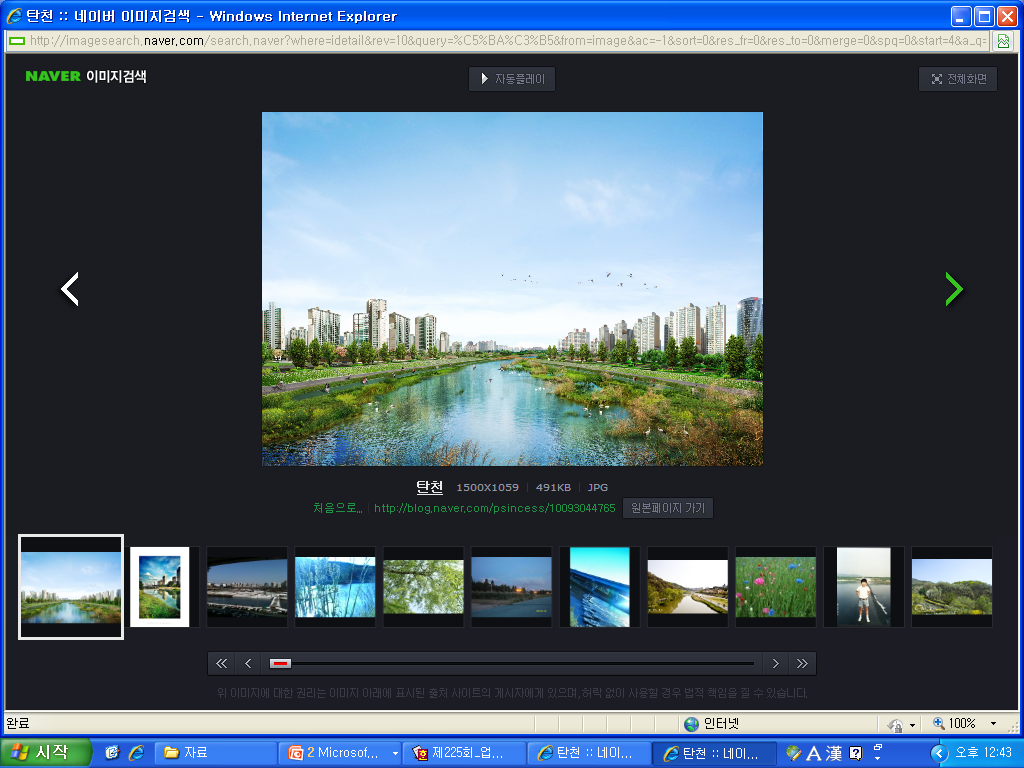 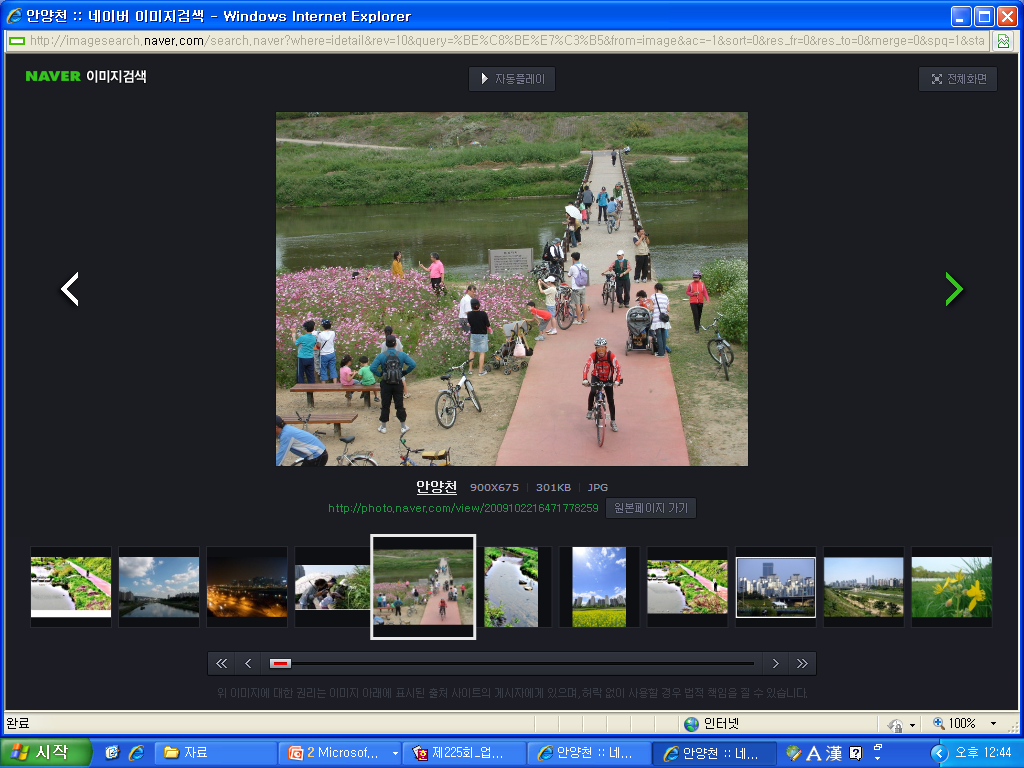 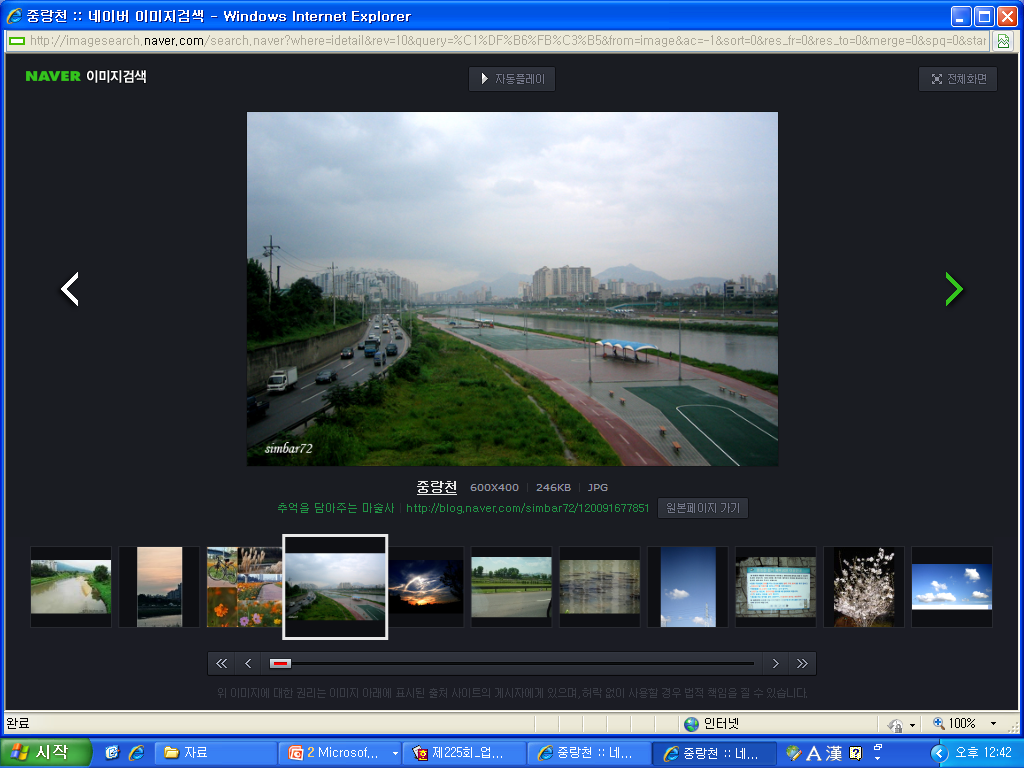 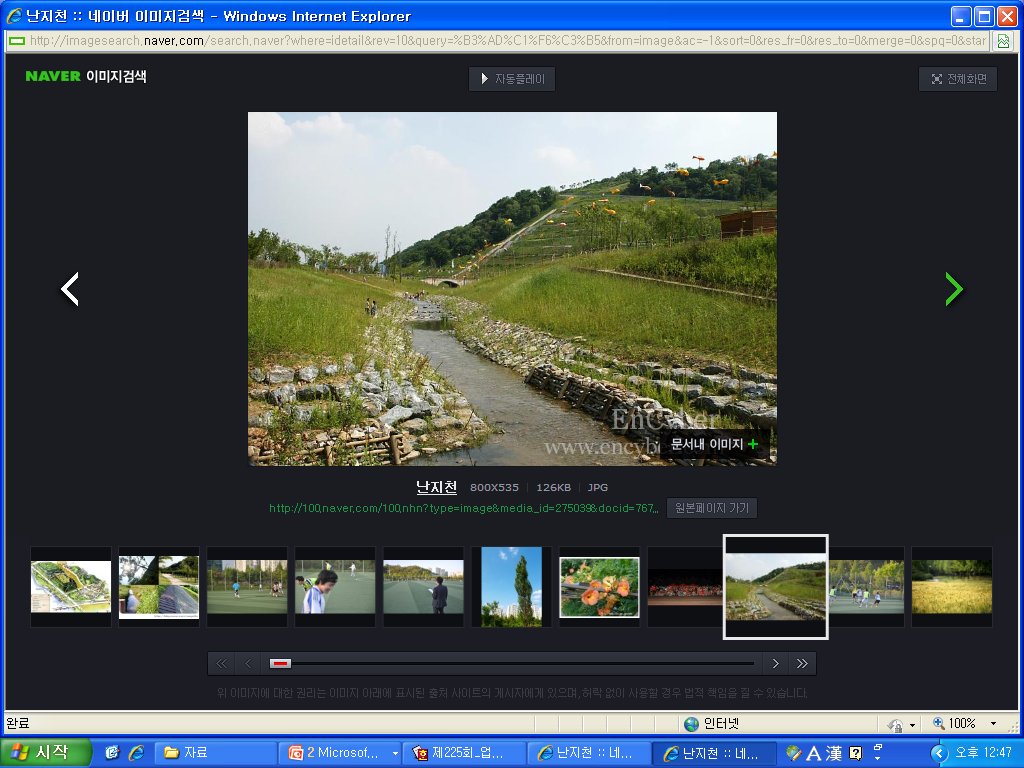 9
Plaza and Green Area   광장
Seoul_creative city
Green areas in city centre – Square(plaza)
Seoul plaza, Sewoon Green Plaza and Gwanghwamun Square
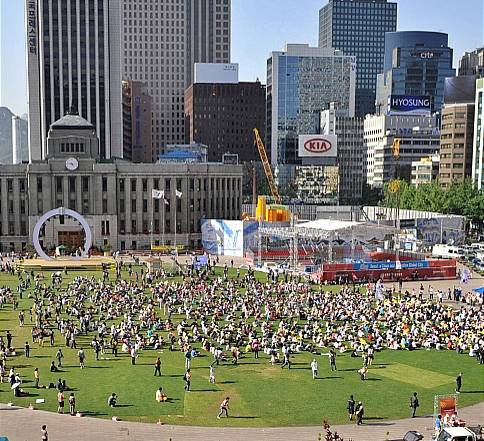 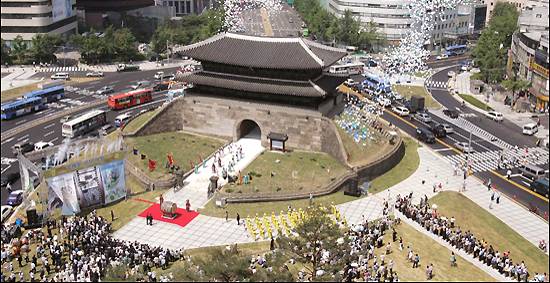 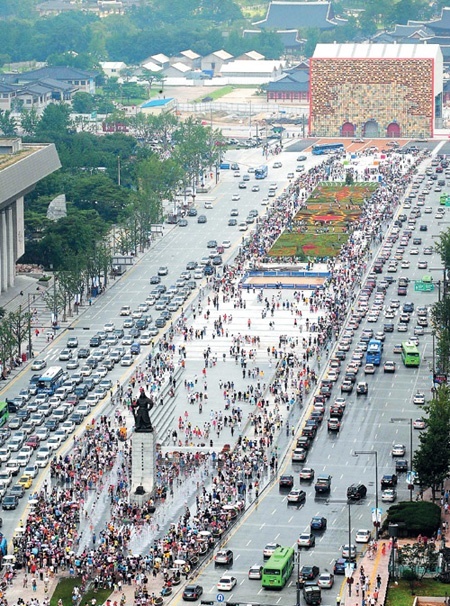 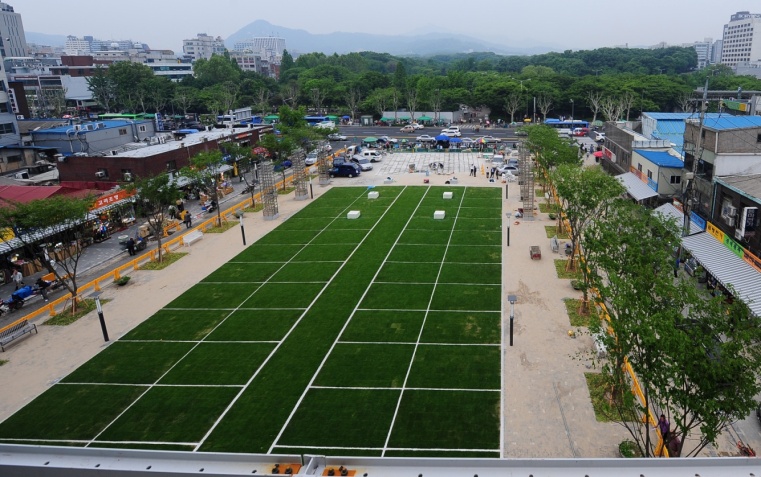 10
11
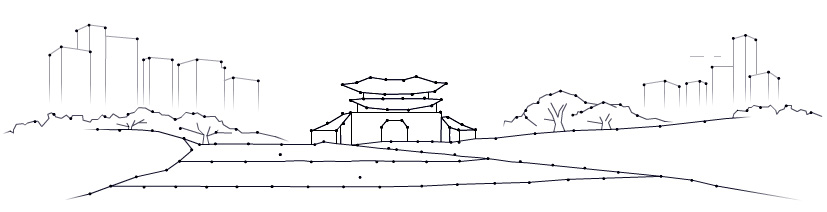 Importance of Cultural Policy 
in the Global Age
12
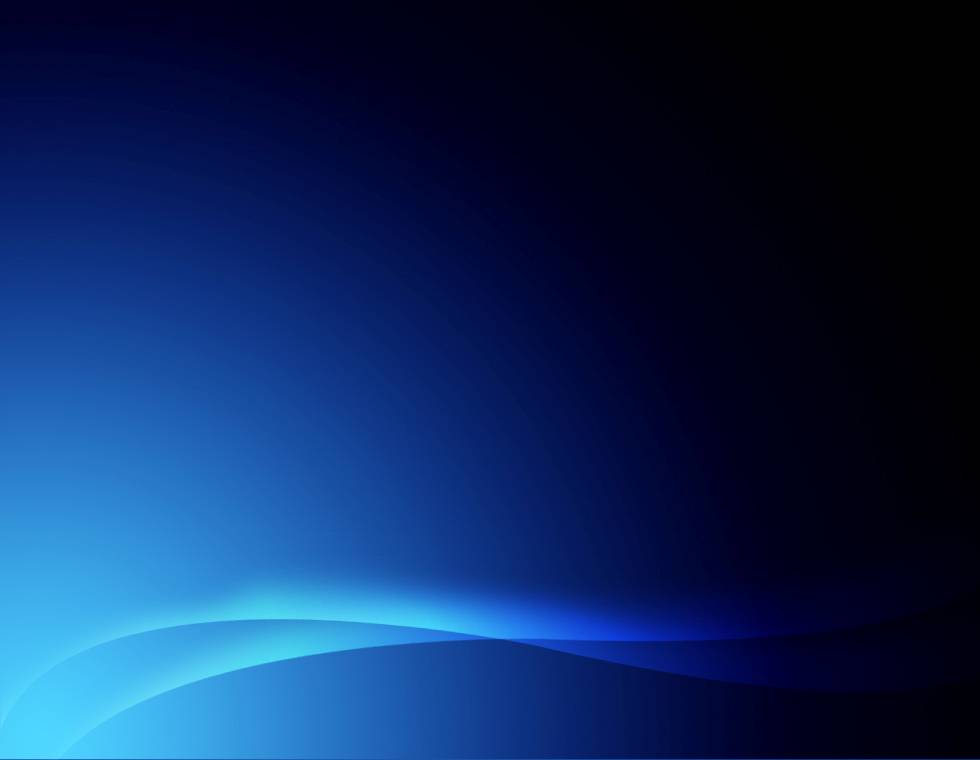 Trends in global city competition
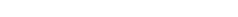 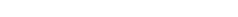 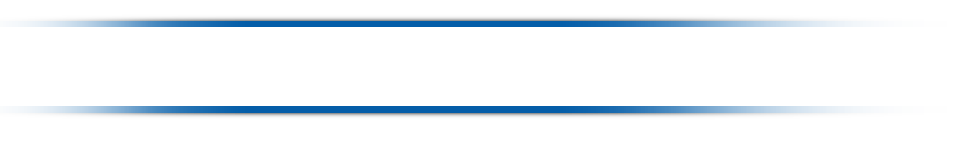 Accelerated globalization, the era of city
The world is being rearranged into a city-centered global market.
Megacity’s competitiveness  =  National competitiveness
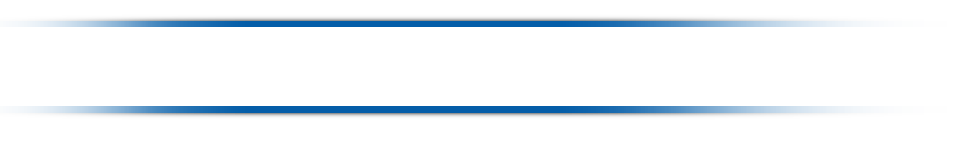 Stronger competition with global cities in comparative advantage
The city is a brand, selected like goods by comparison.
High life quality / global standard of City management
13
Competitiveness trend of global cities
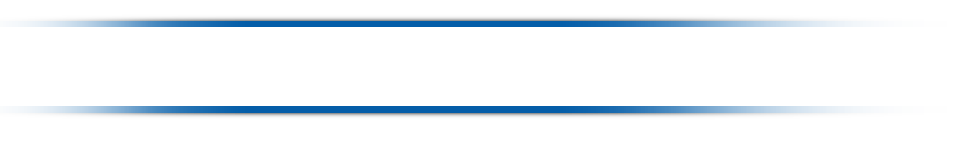 Accelerated competition in city brands
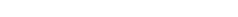 Global cities have pushed ahead with the cultural city movement 
for the last 20 years.
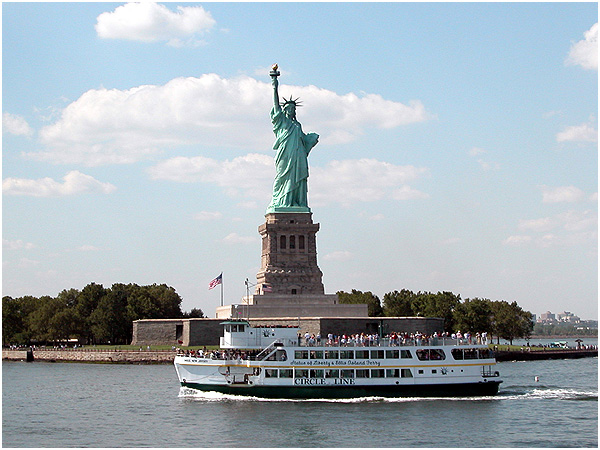 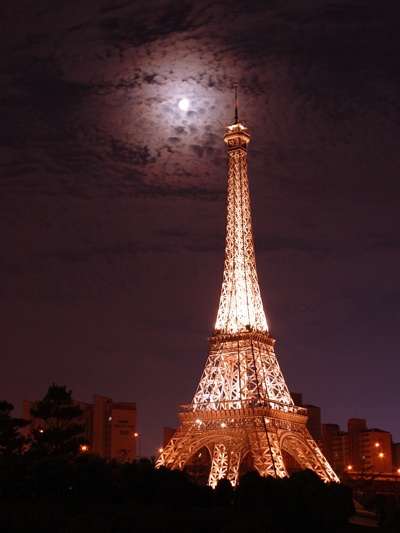 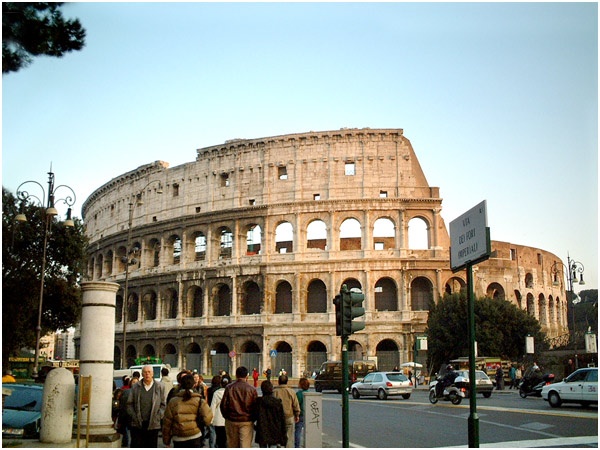 Required to create the unique brand of Seoul
14
Competitiveness trend of global cities
Competitive
edge
81st
20th
10th
9th
13th
7th
58th
120
cities
35
cities
65
cities
75
cities
Global City 
Competitive-ness Index
(GCCI)
Global Power City Index
(GPCI)
Global
City
Index
(GCI)
Worldwide  Centers of Commerce Index
(WCCI)
Life quality
215
cities
40
cities
140
cities
Mercer’s
Life Quality Index
Wealth Report
Global City Index
(GCI)
Seoul takes 10th place or higher in the world’s city competitiveness and is on the upturn.
But, it’s required to enhance life quality suitable for city competitiveness.
15
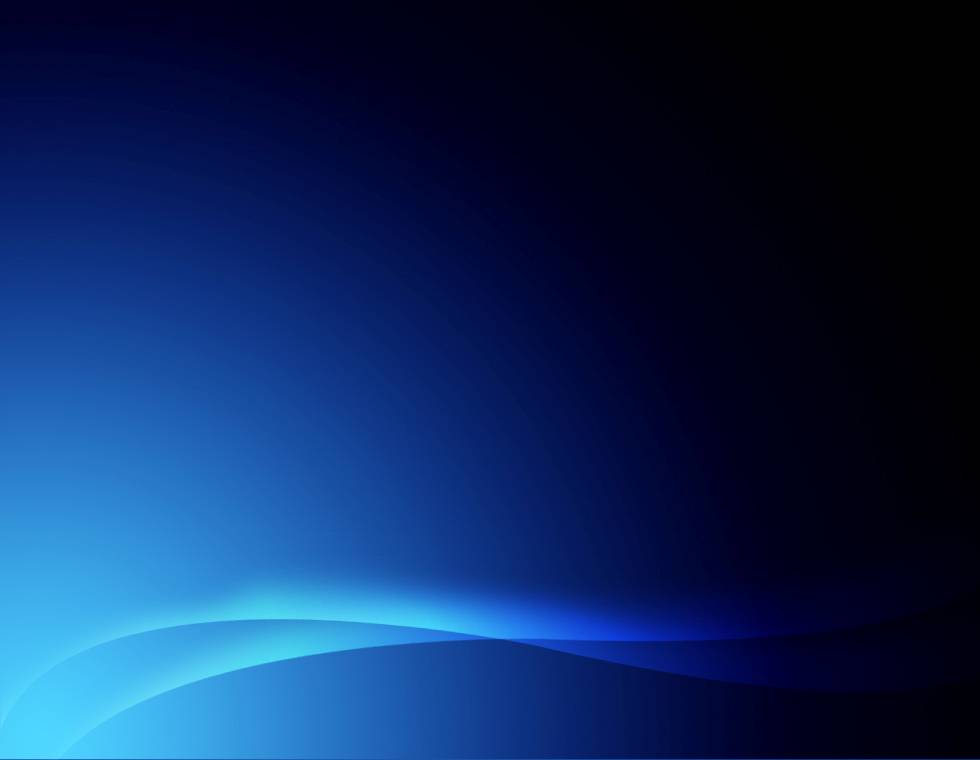 Importance of city cultural policy
Healthier life with human dignity
Culture
Providing good leisure and regeneration
Mentally healthy life
A life co-existing with people, 
history, and the environment
Leading a deep-rooted life
16
Importance of city cultural policy
The sources for creativity 
that hold the 21st century’s growth power
Culture
Before the 19th century
Industrialization 
in the 20th century
Cultural age 
in the 21st century
A gap between reality and ideals

A dream is a dream due to technical restriction.
Technology is still the limitation to realize a dream.
The lack of creativity hinders the full use of technology even in the era when a dream can come true.
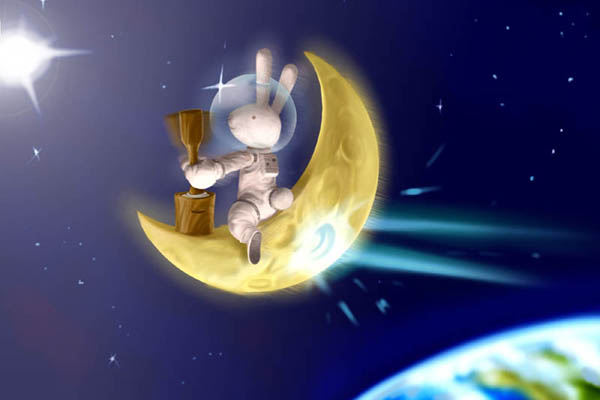 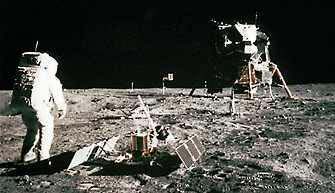 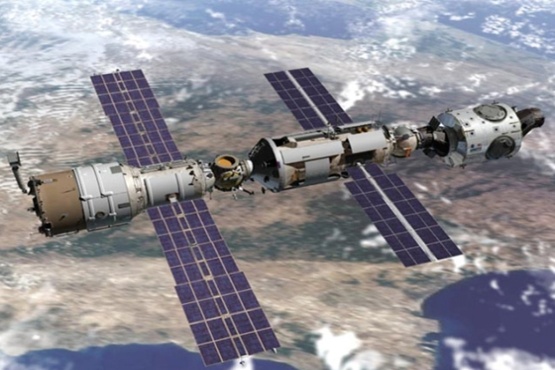 17
Importance of city cultural policy
City’s EQ
City’s unseen infrastructure
Culture
Culture
City’s EQ in the 21st century of sensitivity
Warm, personable city
Physique
(Global size)
+
Well-balanced
full growth
Culture = EQ
IQ
(Intelligent city)
For example, the same effect as the physical facilities like roads, etc.
18
Importance of city cultural policy
not a simple art city.
Culture city
Life style  	Full of global citizens/daily life of cultural arts
City 
management
City management   Focused on life with human dignity
Culture
Activities
Citizen’s
life
Urban economy 	Based on creativity, and other capabilities
Shared with nature, history, preservation,
Urban space
and future generations.
Long-term vision plan to fulfill, supplement, and develop together with citizens
19
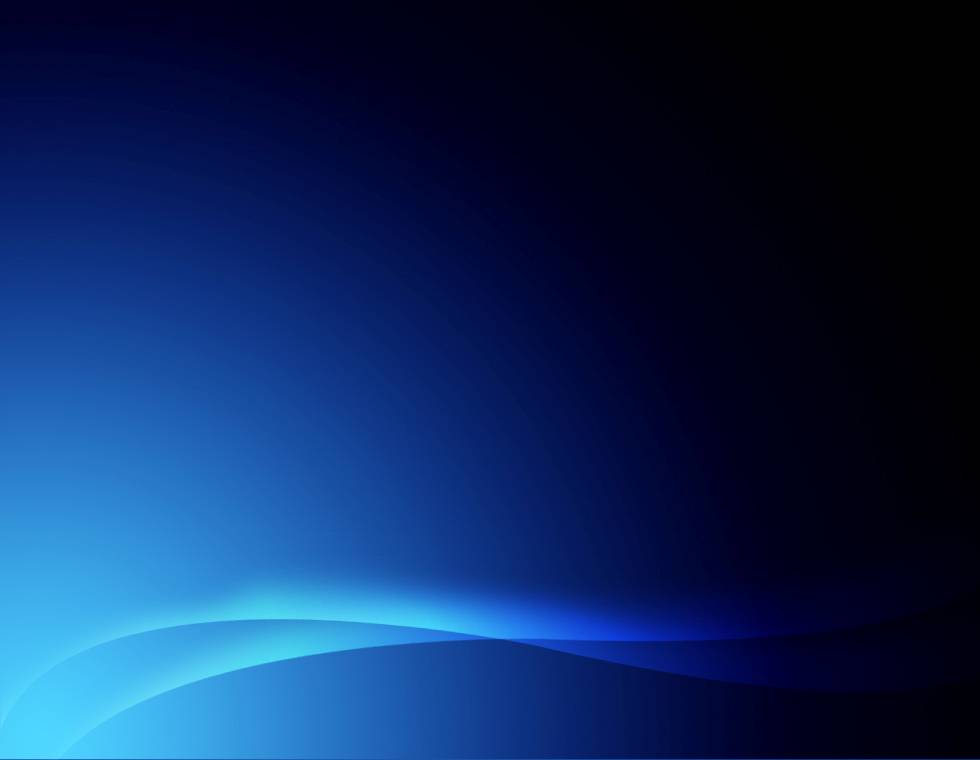 Goal and philosophy of the cultural city of Seoul
Goals
Seoul,「Cultural city being created together with citizens」
World’s First Class City
Competitiveness
Attraction
Cultural city
20th century
21st century
Keeping up with advanced foreign models
Global model, creating the cultural city together
20
Goal and philosophy of cultural city, Seoul
People-
oriented
Philosophy
People
Happy life
Put people before other values
People-oriented
Humanism
■  People, the highest standard for urban management
Communica-
tion
Globally 
Unique
City’s contribution to people’s growth/development
- People nurture a city.
- Natural, traditional recovery
To live like a human being
Participa-
tion
Communication-
oriented
From a closed “block” to a communicating “net”
■  The role of the social practice of art in recovering  a cultural community.
Communication
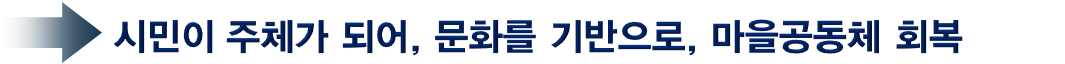 A community gets restored by the citizen’s initiative based on the culture.
21
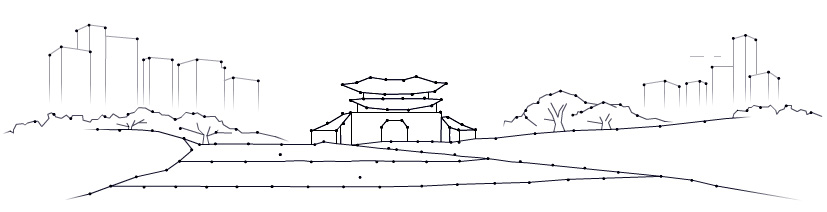 The Outcome of  Cultural Adminstration of the 4th Elected Government
22
The 4th elected government’s culturenomics
Declared the city of creativity & culture
Creating a higher value based on culture
Enhancing city competitiveness
Preparing/
executing strategy of culturenomics
_ Building up the basis of artistic creativity
_ Setting up a cultural urban environment
_ Raising Seoul’s city value and competitiveness
Using unused facilities to develop creative cultural foundation
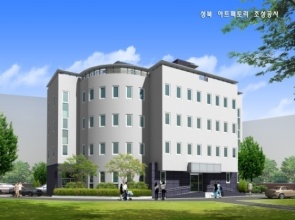 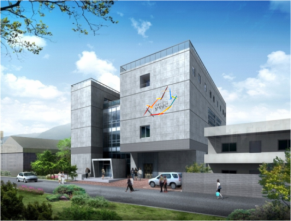 _ Developed a variety of creative art spaces in 9 areas, 
   including Seogyo, Geumcheon, Mullae, Sindang, Yeonhui , etc.
_ Total 3 places additionally completed (Seongbuk, Gwanak, Hongeun)
Cultural oases at every corner of city
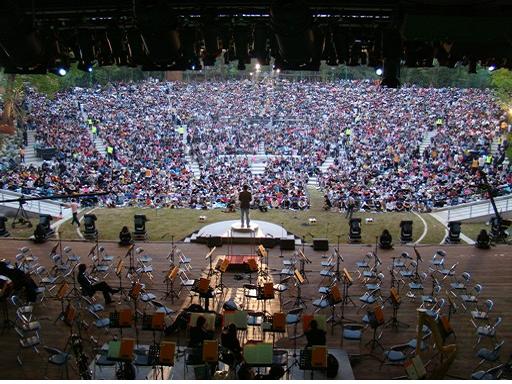 _ To be opened : Dream Forest,  Neung-dong Forest Open-air Stage, 
     The Story of King Sejong, The Story of Admiral Yisunshin, and others
_ Developed  landmark library, Seoul Baekje  Museum, 
     Gocheok-dong Culture & Sports Complex, Hannam·Chang-dong   
     Special Theater, Northern City Art Museum
23
Extending an opportunity to enjoy culture and arts in daily life
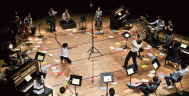 _ 16 projects such as 1,000 won’s happiness, poet-flowing Seoul, visiting cultural performances, love tickets, and others
Constructing Seoul’s landmark cultural spaces like the Han River, etc.
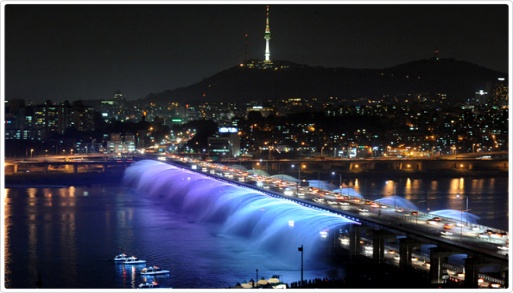 _ Han River : 4 specialized districts, including a Floating  Island, J-bug, etc.
_ Namsan (Mt.) : restoration of history, landscape, ecology-like fortress wall, waterway,  etc.
Historic cultural urbanization by restoring and preserving cultural assets
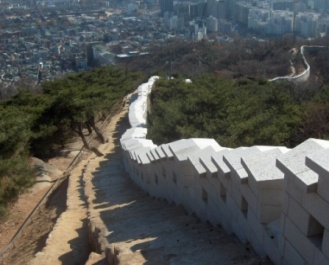 _ Restored Seoul Fortress Wall(12.5km in total 18km) and Bukhansanseong Fortress
_ Restored and opened government cabinet’s  remains n 6 places.
Creating jobs on the basis of cultural creativity
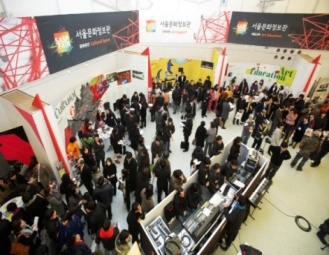 _ Incubated the Seoul-type of preliminary social businesses and held the first domestic culture and art support expo (2009)
24
The foundation of creative culture is accumulated 
                  And the surroundings with citizens enjoying culture and arts
                          are largely improved.
Creation
Spaces
1 site (2006)     ⇒    9 sites (2009)
Performance · Exhibit
20 sites (2006)    ⇒    31 sites (2009)
5.8 billion won (2006)     ⇒    271 billion won (2009)
Support for art promotion
21 projects, such as 1,000 won’s happiness, visiting concerts,
    Seoul Plaza with flowing culture and arts, and others
Cultural sharing
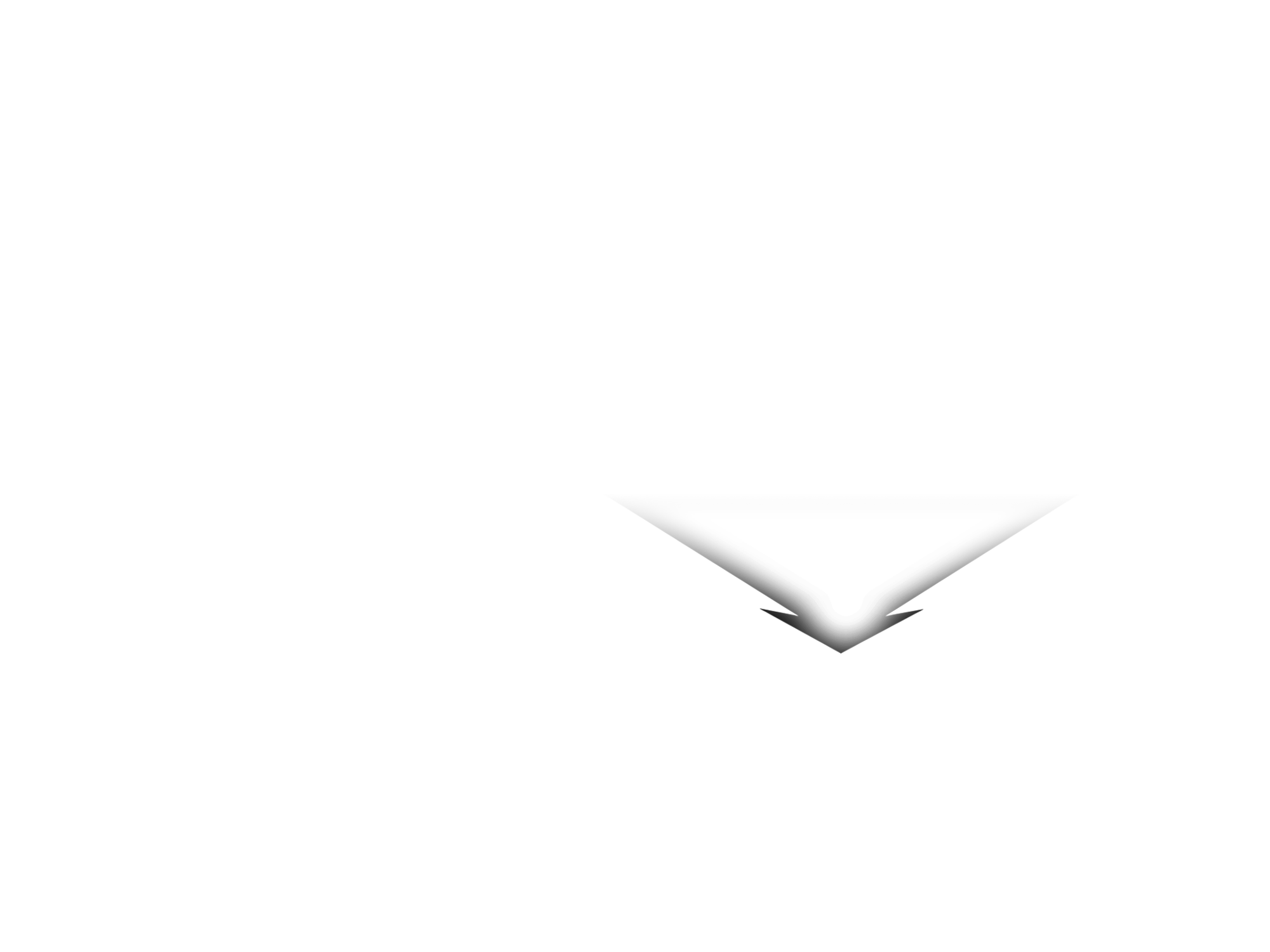 Size of audience
Satisfaction 
in cultural environment
248,000 ⇒ 781,000
51%   ⇒  56%
(‘06)
(‘09)
(‘06)
(‘09)
25
However, many things remain to be supplemented and developed
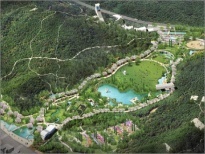 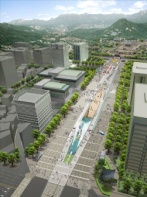 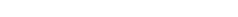 Dream Forest
Gwanghwamun Square
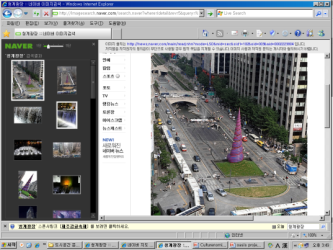 Needs exist for 4 large plazas, 4 large specialized districts in the Han River area, downtown parks, and various cultural contents
Cheonggye Plaza
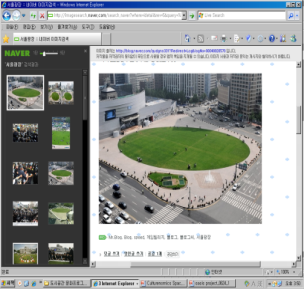 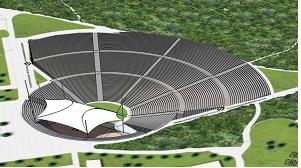 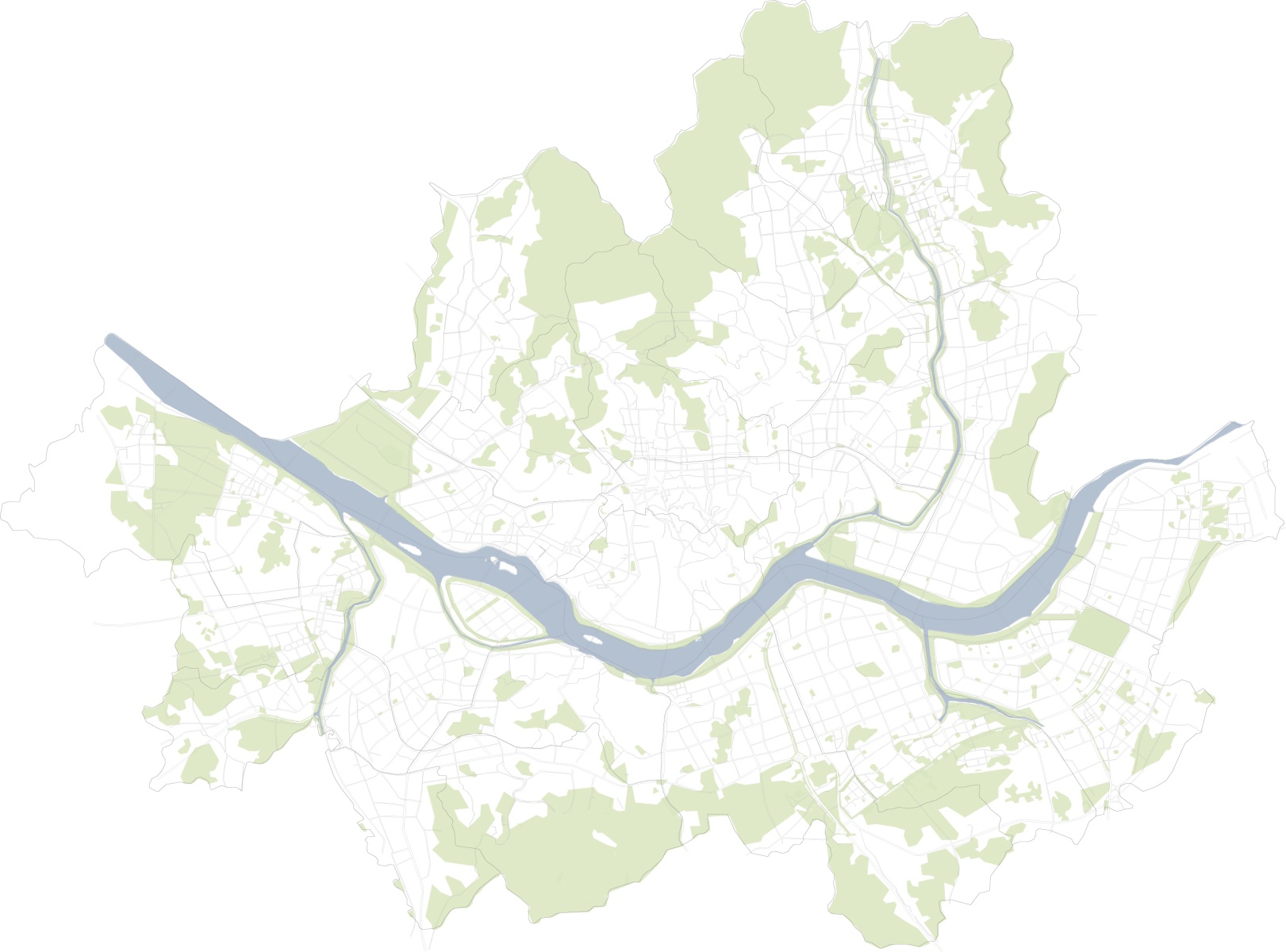 Seoul Plaza
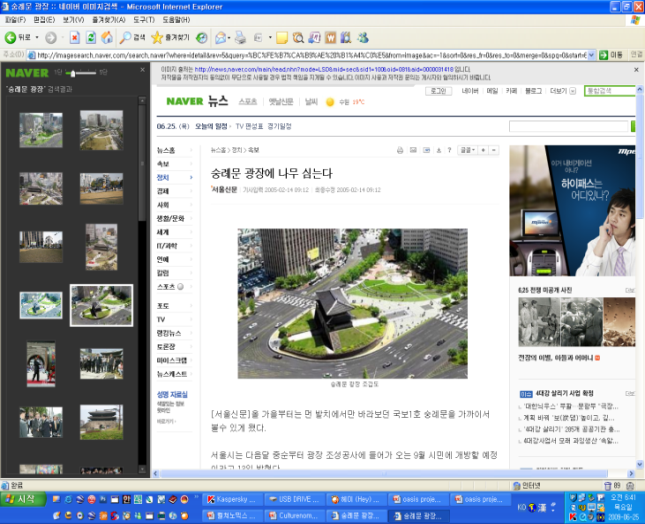 Neung-dong Forest Open-air Stage
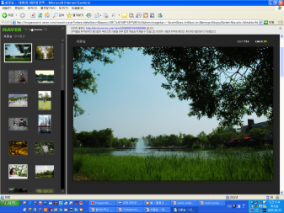 Nanji District
Sungnyemun Plaza
Seoul Forest
Yeoido District
Banpo District
Ttukseom District
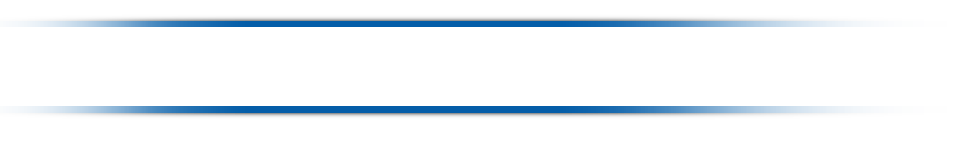 Visualization of citizen’s satisfaction &  the outcome of  the「Welfare Net」are needed.
Performance contribution – Visiting
Sharing seats – fee support/invitation
Free performance in open spaces for all
Culture arts education program
Cultural community activation
Cultural sharing with love, sharing with arts, Seoul Symphony Orchestra, visiting concerts, galleries and museums
Sejong, 1,000 won’s happiness in a city or town, invitation of the disadvantaged to the performance, culture vouchers, love tickets
Culture- and art-flowing Seoul Plaza, Seoul culture night, open space free performances
Child’s creative art tree, our town orchestra, and other programs
Cultural community in living spaces, creative space art, specialized local projects
26
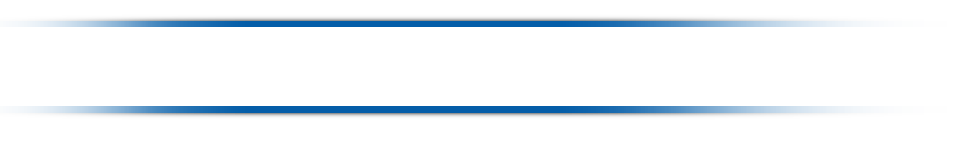 Poor value-sharing and few available programs.
Restored Seoul Fortress Wall and Bukhansanseong  Fortress
 Excavated government cabinets and modern  cultural assets
 Traditional program of Namsan Hanok Village  and Unhyeongung (Palace)
 Changing of the Royal Guard, and Daily Ringing of the Bosingak Bell 
 New programs for The Story of King Sejong  and The Story of Admiral   Yisunshin
Citizen’s low awareness and historic
   and cultural recognition

  Lack of efforts to develop tourism
   resources by establishing the cluster
   of historic and cultural assets, etc.

  Few permanent programs and low
   attendance rates
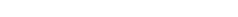 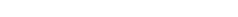 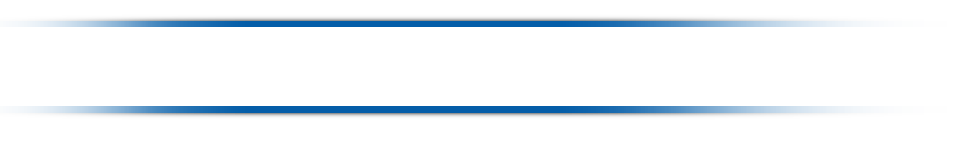 Low attendance rates of cultural performances _ Around 10%, excluding movies
Source: Alliance for the Arts, 2002
100%
50%
New 
York
Museum
12.7%
_New Yorker’s attendance rates 
  Music (49%), exhibitions (43%), movies (36%)
10.2%
Art Museum
12.2%
Theater
9.1%
Concert hall
Tokyo
_ Tokyo citizen’s attendance rates 
   Movies (48.4%), fine arts (32.4%), music (30.3%), plays (17.1%)
16.8%
Traditional space/
        performance
16.8%
Cinema
58.2%
Sports events
9.9%
Seoul: Tokyo City, 2004
Source: Seoul Survey, 2009
27
To need fundamental efforts to upgrade the ‘Creative Cultural City, Seoul’
Establishing the Han River cultural axis to make the  
  world’s best waterside art spaces
Han River
Renaissance
Establishing a regional cultural belt to create a tourist 
     attraction
Downtown/
Namsan Renaissance
Outposts for nurturing the cultural industry of pure arts
Creation space
Developed for the discovery and use of culture assets’ values
Restoration of historic and cultural assets
Providing citizens with the space for reading books at their leisure
Constructing landmark libraries
Realizing everyday and universal welfare by matching a 
  living space with a program
Cultural welfare net
28
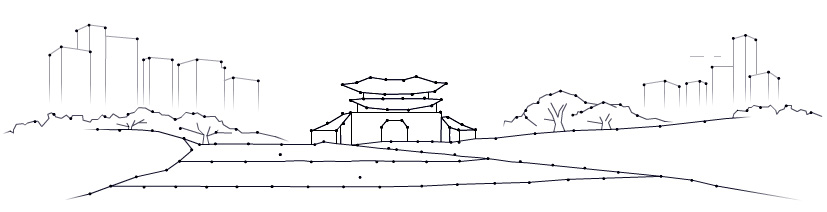 Vision and Goals of Cultural Policy 
in the 5th elected Government
29
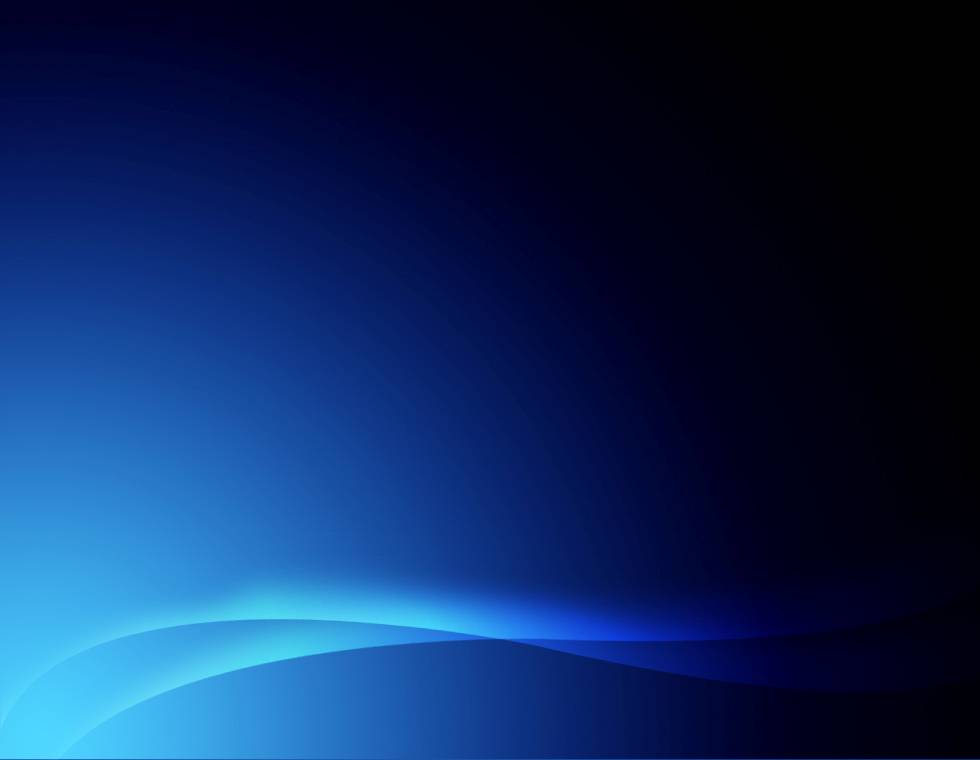 Key words
Visions
Goals
5th Government’s visions and goals for cultural administration
To transform Seoul into a  “Cultural City Created Together”
Providing the citizens in the community with the opportunities for   cultural creative activity
Expansion of the library and museum for more local users
Expanding the cultural art programs that citizens can participate in   together
Establishing the foundation of creative industry by supporting various   creators and works
Community culture supporting a happy and abundant life
Promoting the creative industry,
 an ocean of opportunity for creating jobs
Operating DDP, which is an advance base for the creativity the   industry of future food
Nurturing fashion, sewing, visual industry, and animation as the core   industries of the future of Seoul
Using the historic and cultural resources in Seoul to establish smart   tourism.
Communication
Human
Trust
30
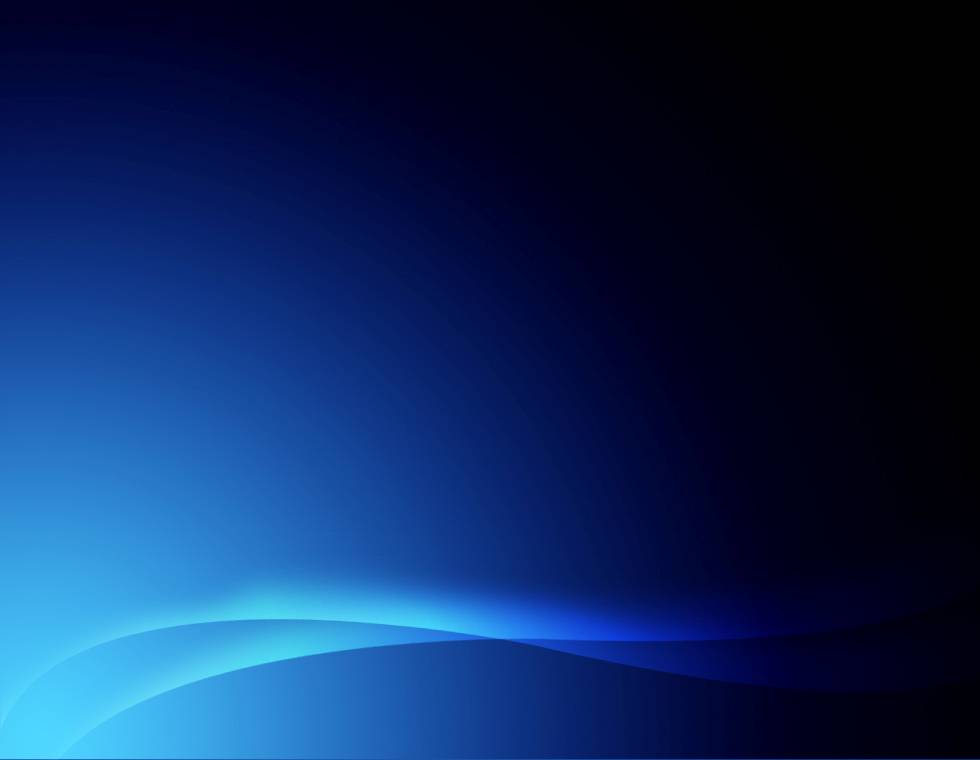 Major Indices of Cultural Administration
31
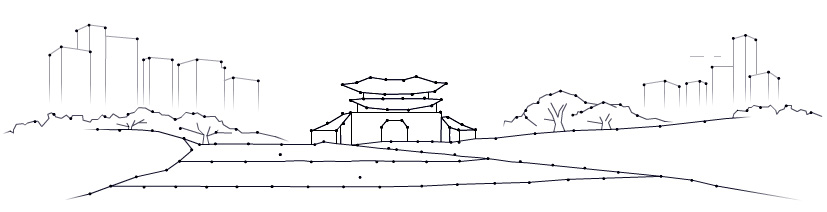 Recovering Community culture 
with the Cultural support for Happy and Abundant City Life
Policy Direction 1
Providing the citizens in the community with opportunities for cultural creative activity 
Expanding the library and museum for more local users 
Expanding the cultural art programs that citizens can participate in together
32
The reality;  Low satisfaction & Low happiness index.
5 points
Seoul 
citizen’s
residence
satisfaction
Seoul citizen’s residence satisfaction
5.95
Housing
5.15
Economy
Society
5.49
“5.86 out of 10 points”
5.14
Education
5.93
Culture
「5.93 for cultural environment」
Seoul 
citizen’s 
happiness
index
Seoul citizen’s happiness index
6.88
Health
Finance
5.88
Friends/
family
“6.59 out of 10 points”
6.75
6.80
Home
6.64
Society
Source: 2009, Seoul Survey
33
Low rate of cultural activity and competitiveness
“Our competiveness in leisure life is far behind Japan, Singapore, Hong Kong, and Taiwan in Asia”
“23rd”
Cultural power is the power to raise citizens’ pride and satisfaction.
New Yorkers answer “Creative work is very or considerably important in my life.”
“75%”
Source: Alliance for the Arts, 2002
“Culture improves my life in London” by Londoners
“72%”
Source: Greater London Authority, 2004
Bilbao citizen’s response after completing the Guggenheim “Very content with  living in this city”
“62%”
Source: Suan, J.T, 1999
34
Requiring a greater leisure and cultural lifestyle
          due to the changing population structure!
Issue No. 29 of e-Seoul Statistics Webzine
Source: Issue No. 29 of e-Seoul Statistics Webzine
22.3%
2.5
Criteria of ultra-aged society
(20%,)
2.4
Foreigners within the total population in Seoul (%)
2.4
18.6%
2.2
1.7
14.9%
1.3
1.1
Criteria of aged society
(14%)
1.0
12.0%
0.7
0.7
0.6
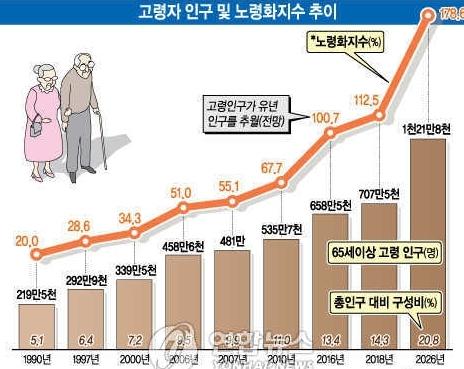 9.2%
7.2%
Registered foreigners
(1,000 men)
57
62
68
73
103
115
130
175
229
255
256
262
5.3%
4.1%
3.6%
‘00     ‘01    ‘02    ‘03    ‘04    ‘05     ‘06    ‘07    ’08    ‘09     ‘10
3.2%
2.6%
The number of registered foreigners have increased four times in the past 10 years.

_ The number of registered foreigners have increased 
   four times (’00, 62,000) in the past 10 years, making  
   up 2.5% of the Seoul population.
Entry into the aged society in 2019, with a 14.1% aging population

_ The aged society (12.9%) is expected to be higher than    youth (12.7%) in 2017.
_ The ultra-aged society appears in 2027 (20.3%).
[Rate of 65 or older population in Seoul]
35
The 5th government  strengthens the cultural welfare net,  
Not such welfare just centered on the neglected class.
Until 2011
From 2012
“Providing cultural service for the neglected class”
“Executing an everyday cultural welfare net”
Creating daily cultural life
- Citizen’s daily routine and life
No culturally isolated citizens
 Centered on low-income,  vulnerable class
Goals
Charity type
- A charity type of program service has   been given.
Citizen’s active participation
_ Enforced cultural education for citizen
_ Supports for willing activities, such as clubs
Methods
Direction
Communicating with cultural communities
_ Participating in culture
_ Establishing a cultural life community
Sharing and giving
_ Anti-alienation culture
_ Sharing and giving community
36
Task 1
Arranging the surroundings for cultural creative activity in the community
Establishing the foundation for local community activity by expanding resident’s 
cultural space where citizens can join and operate directly.
Village type of cultural space : 11 places (2011) → 79 (2012) → 200 (2014)
There is a space to support specialized artists, but it is inadequate for citizens to use.
 Inadequate information on local art clubs, community animators, and others activities 
  that will be the center of citizen participation.
Status
2012
Plans
Expanding village type of cultural spaces in the community
 
 - Town art workshop (17 places), town book cafe (25 places), etc.
  - By priority, transforming the idle places to be established and operated at  minimum cost in cooperation with     the District Office
  - Forming a promotion committee consisting of citizens, community animators,  and others
Supporting citizen’s participation in community media
- Operating village cultural classroom (600 persons, 25 places)
  - Constructing and supporting a small media center as the pilot project in 2013 (50 places till 2014)
- Operating village cultural classroom (600 persons, 25 places)
  - Constructing and supporting a small media center as the pilot project in 2013 (50 places till 2014)
37
Establishing the circumstances for cultural creative activity in citizens’ communities
01.   Establishing cultural facilities based on genre and region
Constructed Hannam-dong theaters for musicals and pop music: opened Nov. 2011.
     - Pop music (1,268 seats), musicals (1,600 seats), and others (29,625㎡)

  Constructed Northern City Art Museum: commenced in Mar. 2011 and will open in Apr. 2013     (56.7 billion won)
     - Exhibition center, studio, gallery café, etc. (13,630㎡)

  Constructed Chang-dong multiplex theater: commenced in Jul. 2011, and will open in Dec. 2013     (56.7 billion won) (private investment)
     - Multi-purpose theater (1600 seats), musicals (800 seats), children’s theater (310 seats), Cinema (1250 seats), etc.

  Donhwa-mun traditional, cultural facility: commenced in Aug. 2012, and will open in Oct. 2013     (41.6 billion won) 
     - Digital museum for palace life (1,700㎡), Donhwa-mun Traditional Music Hall (1,630㎡)
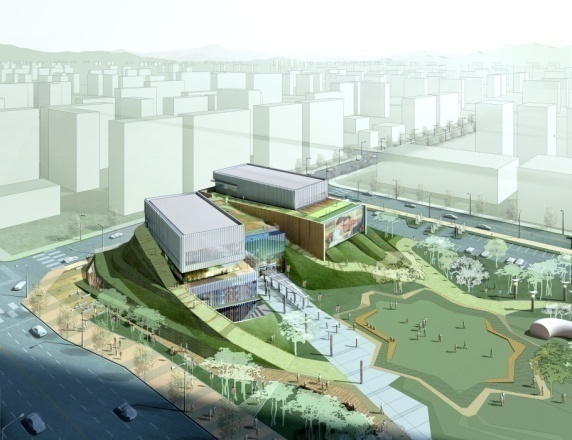 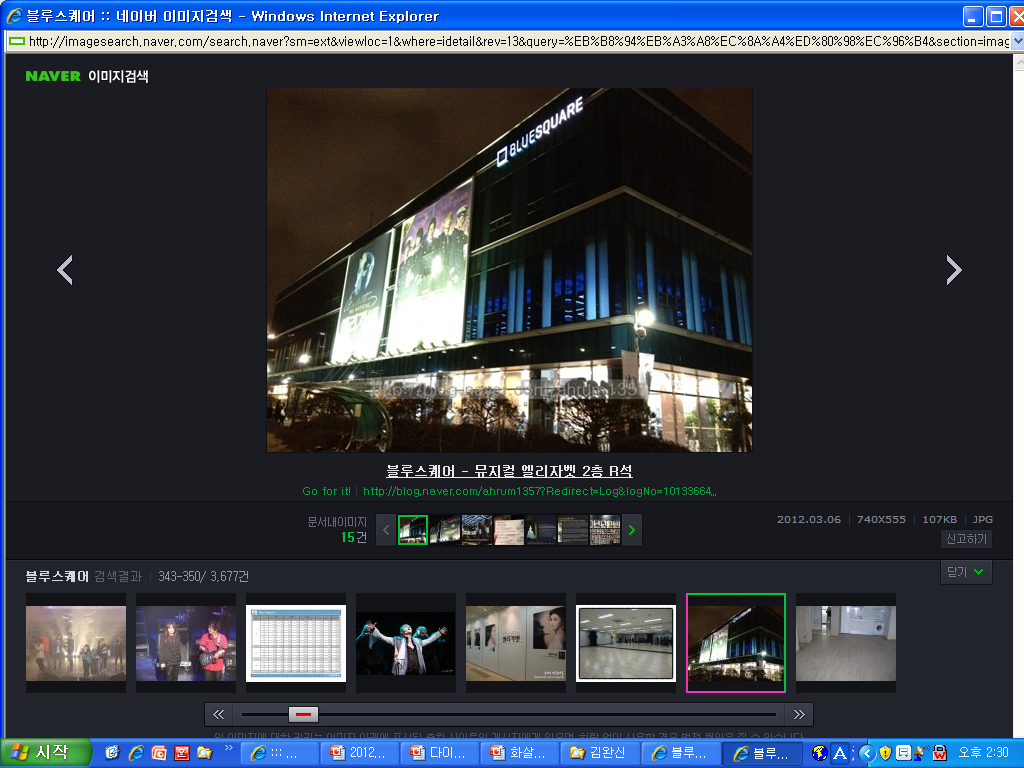 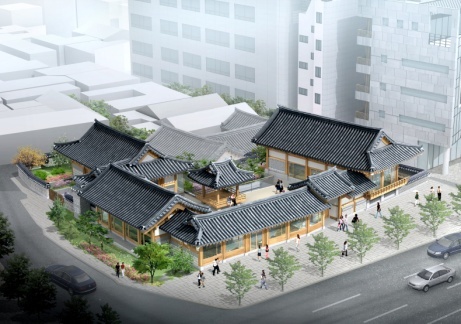 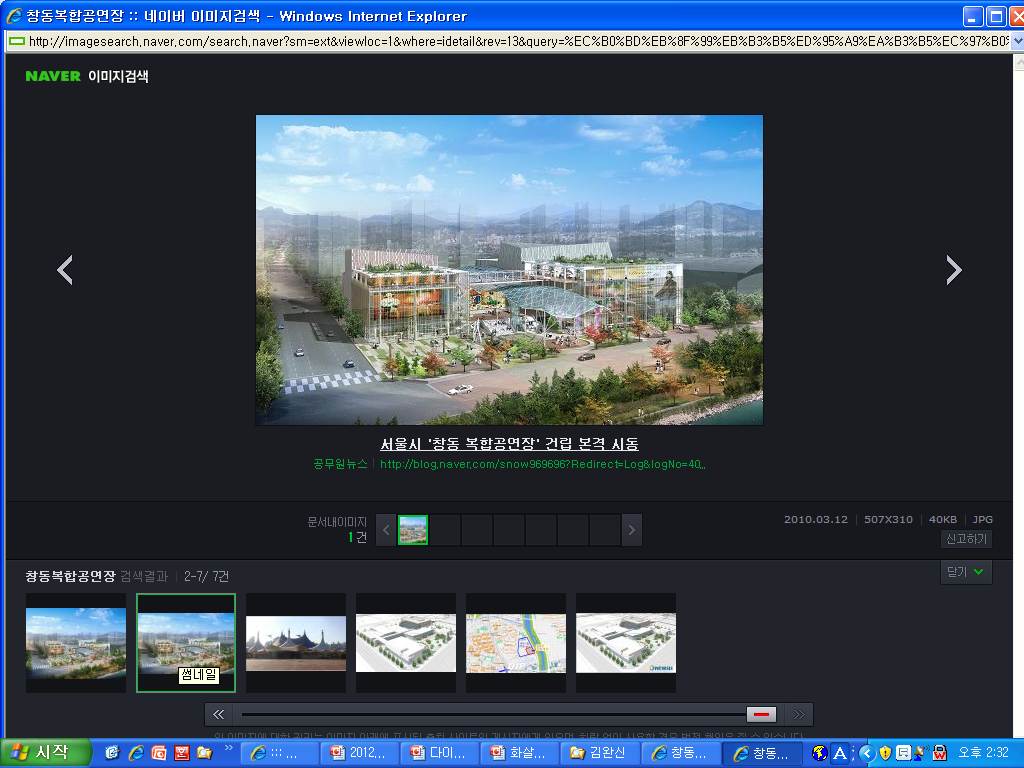 38
Task 2
Expanding the library and museum in every corner of town
Rather than large sized ones, constructing small libraries and museums 
that are regionally specialized and supporting their active operation
Status
Easy to install a small library and museum, and necessary to develop a new model for   steady operation.
 Continuous needs for constructing a given size public library (8 base libraries)
2012
Plans
Seoul reading a book, expanding libraries and supporting its activation
- Constructing and operating a landmark library (Opens in Aug. 2012)
  - Status of public library: 187 places (‘11) → 194 (‘12)    /   Geumcheon-gu, Dongjak-gu (7 places)
  - Traveling libraries by celebrities’ recommendations and donations (200 places) 
     and support for public or private small libraries and museums (300 places)
Setting up and operating specialized libraries and museums 
  (3 pilot places, and through 2014, 30 places or more)
- Acquiring and operating the space for sharing celebrities’ valuable materials,  local cultural assets,      specialized goods(Modern great men in Suyoo-gol, Namsan Human Rights Park, bar members, 
     journalists, fashion and sewing museum, etc.)
39
Opening the libraries and museums to breathe with the citizens
01.   Public libraries
: Constructing a library network
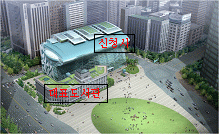 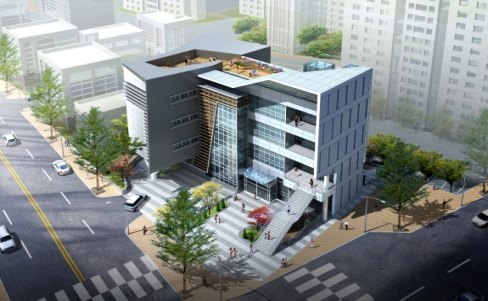 40
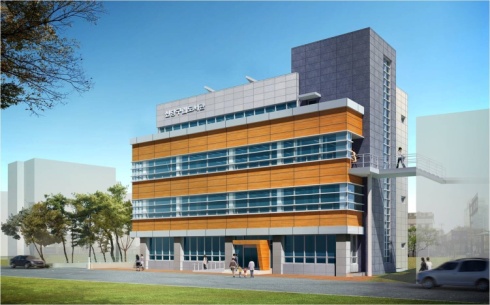 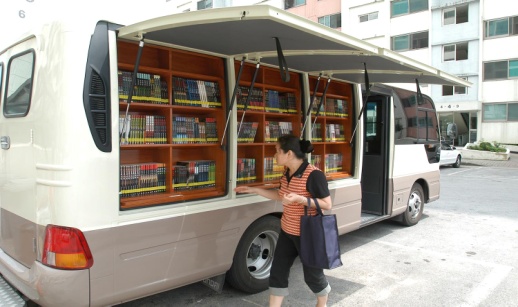 Landmark library
(Opens in Sep. 2012)
02.    Visiting (mobile) library
Sphere (base) library
Local library
Han River and parks as a resting and cultural reading space
    _ Installing and operating a mobile container (small) library
    _ Mobile library for areas isolated from libraries : establishing and using a traveling (mobile)    library vehicle
40
Task 3
Increasing the cultural art programs created along with citizens
Through citizens’ voluntary participation, solving the divide in enjoying cultural art & contributing to the restoration of the local community
Status
Income disparity when considering cultural art enjoyment
 Increased needs for citizens’ to voluntarily join cultural art activities
Initiate sharing of citizen artists’ talents to extend chances to enjoy culture in daily life by:
2012
Plans
- Culture sharing by visiting culturally-disadvantaged areas and facilities,  culture delivery service (600 performances)
  - Village’s free open art theater by talent sharing  (50 places, 200 organizations, 1,000 times)
  - Using the city art museum, the works in citizens’ possession to operate the art  bank and visiting exhibitions (6 areas)
Expanding cultural art education by participation/experience type, based on community
- Town orchestra for child and youth: 90 person (2 areas) →  270 (6 areas)
  - Dream harmony orchestra: 60  (including 10 persons under the control of the youth probation office)
  - Education for children and youth (10,000) relating to the five-day work and the elderly (600)
Through talent sharing and personal cooperation, contributing to the cultural 
enjoyment and creative sensitivity development of the cultural-disadvantaged class
41
Increasing the cultural art programs created with citizens
01.   Open art theater
(50 places (’11) → 100 places (’14)
Introducing regular programs for cultural art appropriate for  space size and features
Seoul City · District
Cultural happiness coordinating center
Company
Art group
Core space
Seoul’s representative cultural art attractions  (5 places in 2011)
Space – facility support
Space – activity resource matching
Supporting goods and equipment
Art volunteer service
2,000 or more seats in a large space (Dream Forest Garden 5, Pyeonghwa Park, Neung-dong, Seoul Plaza, etc.)
Base
space
Local base of culture art where citizens and artists can enjoy together  (25 places)
Middle-sized space receiving more than 700 per performance  
 Once or more monthly, complex for special artist and amateur
Life-attached
space
Village cultural shelter with fun and relaxation (river, streets, and forests, 35 places)
Small space receiving 700 or less per performance 
 Specialized as the weekend regular performance, amateur art space
Organization of system
42
Increasing the cultural art programs created with citizens
02.   Making Gwanghwamun Square into a landmark of cultural art
Memorial festival to be held at Gwanhwamun Plaza 
    _ The Story of Admiral Yisunshin(4.28~29)/Yisunshin’s Birthday, King Sejong Festival (10.. 9 / Hangeul  Day)
    _ Developing a storytelling type of history theme festival  relating to King Sejong and Admiral Yisunshin stories
  Establishing Sejong Cultural Art Belt
    _ 27 cultural resources condensed with performance, museums,  art museums, and others
    _ Integrated information center for cultural tour at the basement  of Haechi Madang (digital gallery, etc.)
    _ Developing the tour packages and courses such as ‘10,000 won’s Dream’
  “Gwanghwamun S-day”: Once a month     _ Citizen-participating festival, monthly at Gwanghwamun
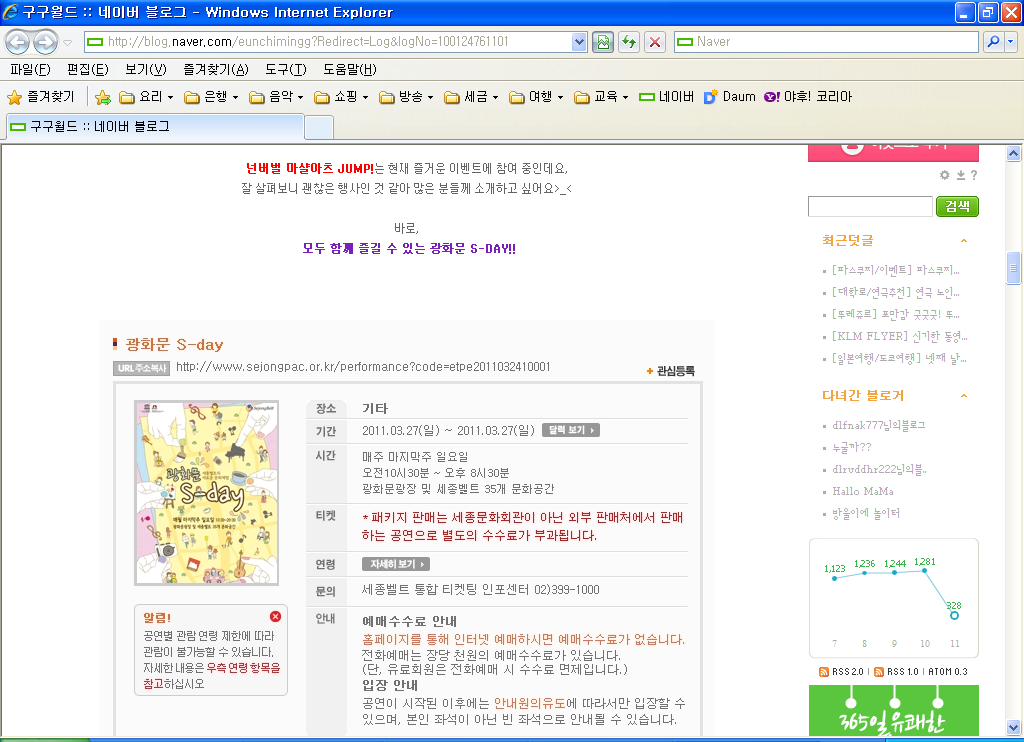 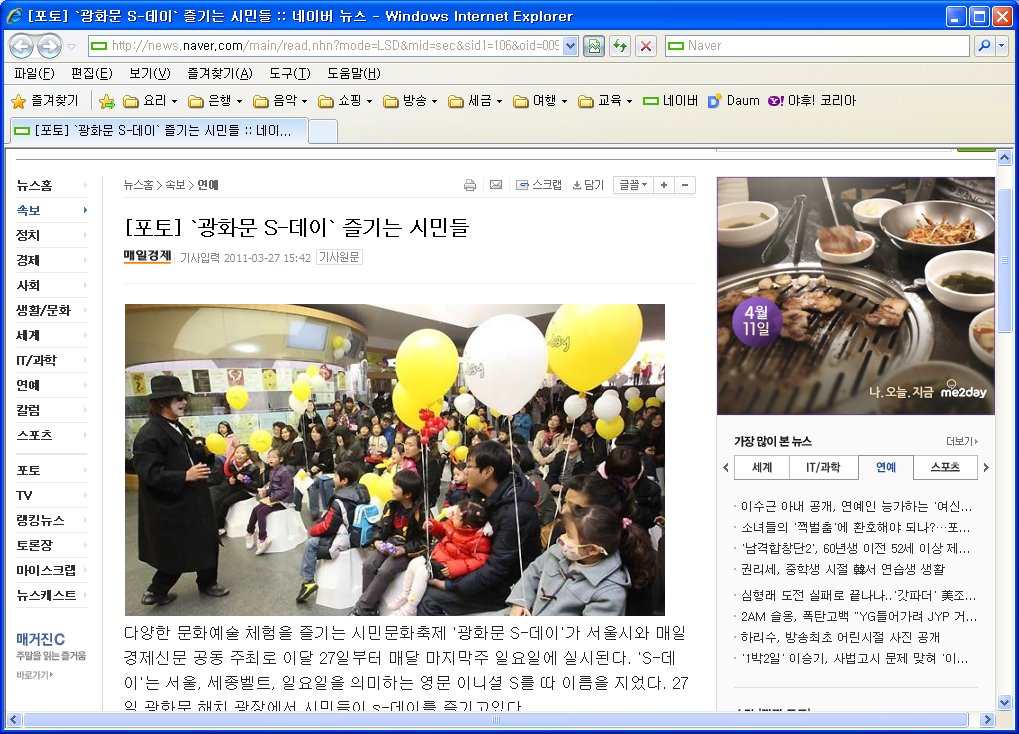 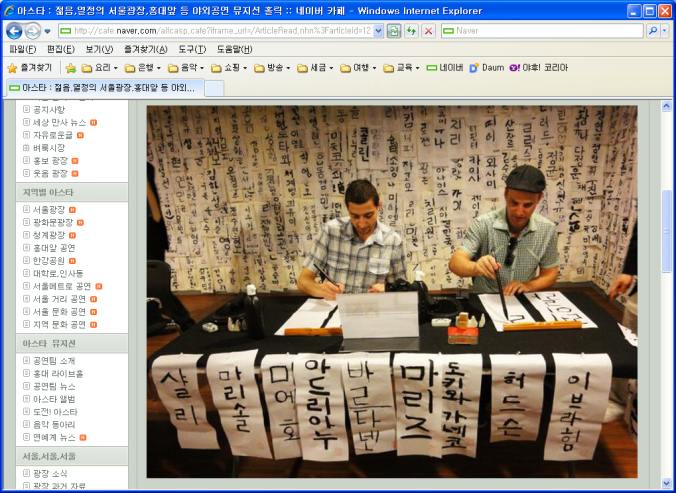 43
Increasing the cultural art programs created with citizens
03.      Expanded facility beneficiaries by culture delivery and visiting service
Large welfare facilities
(30 persons or more)
Culture delivery service to ins and outs (once quarterly, 240 facilities)
 Performance visiting the general welfare centers for the elderly and handicapped
Small welfare facilities
(30 or less)
Small facility without theater or with few users (once quarterly, 58 facilities)
 Regional grouping (5~6) → invitation to a free performance by using local   cultural art centers as a base facility.
Culture Atti
Cultural art volunteers to facilities (members of university art club)   1:1 sister affiliation
 Cultural outing by sharing the performance and exhibition with the disadvantaged,    recommendation of cultural information (Once a month)
Inviting university students for art volunteer service
Education   
      for  
   volunteer  work
Sister relations  
            between the 
    facilities
Culture coordinator
          Supporting cultural
excursion
44
Increasing the cultural art programs created with citizens
04.   Silver multi-culture spaces
_ Cultural welfare for energetic aging and the elderly
Constructing senior multi-culture centers by sphere (3 centers)
   - One center was opened (Seodaemun Art Hall with 640 seats) on Oct. 2, 2010.
   - 2 additional places to be constructed in the southeast and northeast areas   
   - Purchasing cinemas (over 300 seats), silver café, counseling center  and other facilities
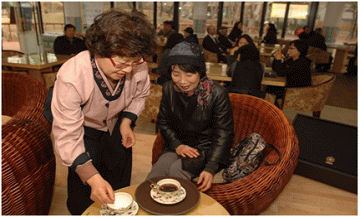 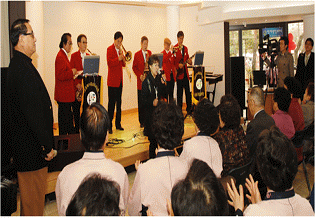 Expansion to elderly welfare complex
   - Humanities lecture at theater, counseling center, and the employment  office for elderly
Building up silver culture zones
   - Elderly can use the neighboring restaurant, sports facilities, and  cultural centers at a discounted       price with a movie ticket.
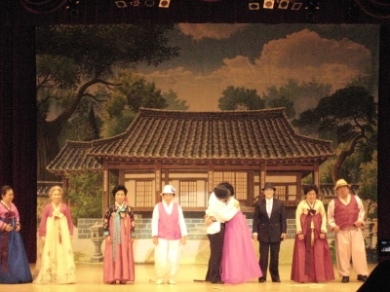 05.   Art college for dreaming youth
Using welfare facilities, culture arts center to operate an art college for each district      (25 districts, 600 persons)
  Opening regular courses for fine arts, performance, literature, and others, endowing a certificate,      and encouraging citizens to make or join an art club.
45
Increasing the cultural art programs created with citizens
06.  Seoul-type project for nurturing creative children
“Promoting future-oriented creative children with talents 
by developing a private-public cooperative education model”
Developing a private-public cooperative model for rearing creative talents (MOU)
   _ Seoul Metropolitan Government: cultivating culture art instructors, and supporting a tour  for culture/sports facilities
    _ Major company’s social contribution: financial support for operation
    _ Social enterprise: operating an education program, and providing  an instructor
    _ College of fine arts: university student instructor (volunteer)
    _ Education office: support with education space

 Developing a customized education program  with    one specialty for each student  
    _ Field tours to cultural centers like Sejong Center for the 
       Performing Arts, landmark libraries, etc. with practical education programs
Art
Reading
Cul-ture
Program
support
Teach-er
Infra
His-tory
sport
Creative children’s meeting
Overseas training for creative children and teachers
Certification of creative school
46
Increasing the cultural art programs created with citizens
07.   “Offering Hope through Art” Program
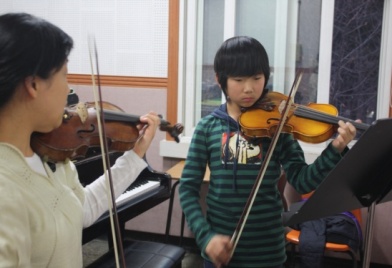 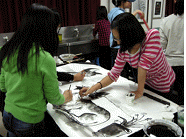 With the effects of cultural art, encouraging 
     the low-income class to stand on their own feet 
    _ For the children of the head of household, opening Seoul ‘Hope Plus’ and ‘Dream’ accounts
    _ Supporting the fee for practical courses for three pure art classes (music, fine arts, dance)
Seed-sharing
Rearing young hopefuls
Cultivating human resources
Preschoolers ~ Elementary students
4th graders ~ High school students
Middle school students ~ University students
Support artistic (hobby) education
Support for discovering gifted children
Providing school fees for art
Staged support for discovering how to cultivate art-gifted children
- Hope Sharing Camp: Participant’s chance to present the results and to make a social exchange
47
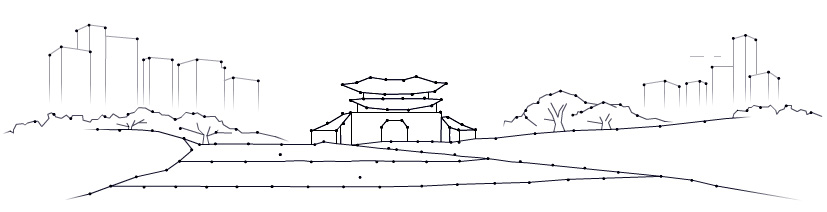 Policy Direction 2
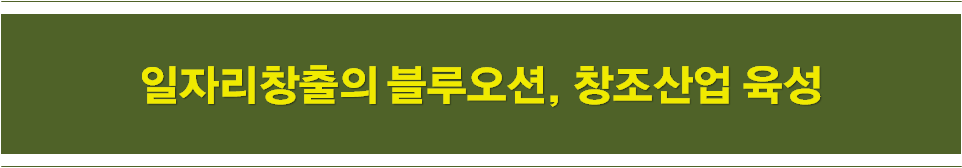 Nurturing the Creative Industry, 
          a Blue Ocean for Creating Jobs
Establishing the foundation of the creative industry by supporting various creators and works.  
Operating DDP, which is an advance base for the future creative industry . 
             Nurturing fashion, sewing, visual industry, and animation as the core industries of the future Seoul.
Using the historic and cultural resources in Seoul to seek smart tourism.
48
To need ideas for creating jobs and solving youth unemployment!
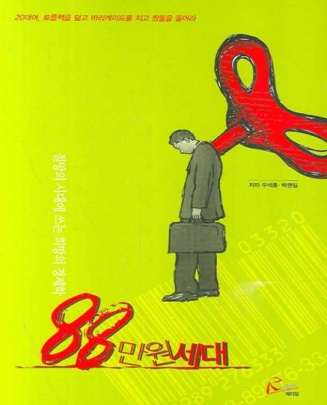 “10%” rate of youth unemployment
Not a recent problem, but a

chronic issue for 10 years
More serious…
Unsolvable problem, current growth without employment
Nation Land
Seoul
49
Source: National Statistical Office
Creative cultural industry  has a big  effect of creating jobs.
[$0.1Bil]
[%]
Global cultural market
Global rate of growth
Yearly 7% of growth

Size – $2.2 trillion”
Global market size
Source: Pricewater house Coopers, 2008
2.11
Effect on production inducement
Cultural industry
Inductive effect of cultural industry
1.96
Manufacturing
1.68
Service
Yearly  8% or more growth

Size – $500 Bill”
15.9 persons
Cultural industry
Employment inducement 
(10 Bill investment)
9.4 persons
Manufacturing
14.9 persons
Service
50
“Creating jobs through Seoul-type creative cultural industry”
Projects
Setting up the creative industry district with     concentrated areas of culture
 Making a creation space as the cultural     industry base
 Cultivating a Seoul-type cultural enterprise
 Establishing a self-supporting cultural market
Cultivating 
creative 
cultural 
industry
Creating 
cultural 
jobs
51
Task 1
Support various creators/works to found the creative industry
With various supports for creators, constructing a virtuous circle of 
Creation-Distribution-Appreciation-Investment to establish a 
healthy cultural eco-system
Status
The existing support for creation is given by providing activity
  cost and space, dependent on city budget.
 Cultural management and artistic contribution  mainly by major companies.
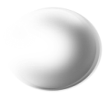 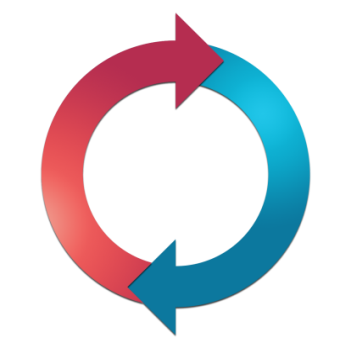 In
Culture

Com-munity
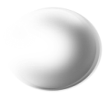 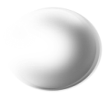 Ap
Cr
2012
Plans
Supporting cultural art mecenat where companies and art groups co-exist
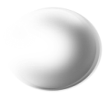 Di
- Developing the differentiated operation model that Seoul City, companies, and art groups agree on 
  - Cooperating with the association of companies like Seoul Chamber of Commerce & Industry, Korea Federation      of  Small and Medium Business to attract companies’ participation.
「Master Plan for Creative Power Plant」leading the creativity to industry.
- Redesigning a creation space for social exchange between many creators 
  - Linking the creative activity of cultural art with social production activity
52
Supporting various creators and works to found creative industry
01
Dapsimni
‘Hub of Seoul antique fine arts network’
_  Establishing a cultural antique fine arts market, and the center of antique fine arts network (Sales-exhibition-education-auction)
_  Support for strengthening the specialized management skills of an antique arts shopkeeper’s cooperative
02
Seocho-dong
‘Classic music town district’
_  Connecting instrument shopkeepers with related businesses concentrated on the adjacent streets and constructing business processes
_  Strengthening amateurs’ capabilities and continuously inducing creative musicians
03
Namsan Yejang
‘Art tour district in nature’
_  Establishing a media-based performance art cluster, and giving a new cultural image to Namsan
_  High influx of Myeongdong population converted as a culture consumer
04
Mullae-dong
‘Cultural art town around factories’
_  Unique identity of a creation village in industrial areas due to a steady influx of a variety of experimental art genres
_  Activating communication with iron-industry community, leading to mutual community development
53
Supporting various creators and works to found creative industry
“ Intensively cultivating the production base of cultural industrial contents suitable for each creation space”
Gumcheon Art Factory
Discovery of creative ideas in technology art → development/production support
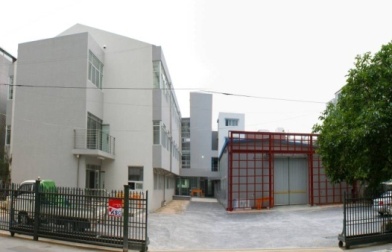 01
_  Cooperative development by local industries and creators,  and co-exhibition by     Geumcheon artist and digital solution company
_  One of the works developed in 2010 is commercialized as a model case.
“ Digi-Cul”
(Digi-Cul)
Sindan Creation Arcade
Sales support for new handicraft artist’s works and developing it as a tourist attraction
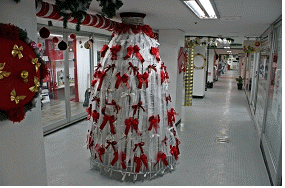 02
_ Selling the creative artistic handicraft commercialized as a cultural commodity
    Opening G Market and a permanent shop in Sindang  Creative Arcade 
_ Local resident’s tour(once a week), foreigner’s tour from Japan, China, and others
“ Creative handicraft”
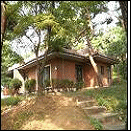 Yonhee Literature Creation Village
Cultivating the village as the consilience style of cradle of storytelling culture industry
03
“ Literature”
_  Providing novel and scenario writers with residence and creation support
_  Commercializing this village by connecting creation spaces, companies in other      areas, supporting promotional marketing, and using musicals, movies, animation, cartoon      characters, and others.
54
Supporting various creators and works to found creative industry
04.   Developing online/offline art market
Constructing and enhancing online cultural art market (e-Culture agency)
    _ Art volunteer (delivery) service, creative arts flea market, cultural jobs  Running the cultural art portal providing cultural art        program, support information, etc. (Opened in Nov. 2010)    _ Enhancing the contents by providing web mobile service, etc. and  improving the functions (2011)

  Holding an offline art support expo
    _ Introduction and application of cultural art support project, corporate  support, investment mediation,        employment consulting
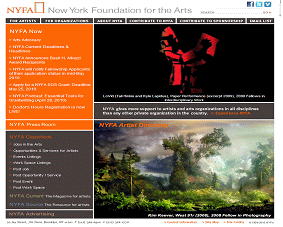 05.   Establishing and operating art markets by district
In affiliation with creation space, Hongdae flea market, etc., setting up small art 
    markets, such as the Han River, creation space, part, and others
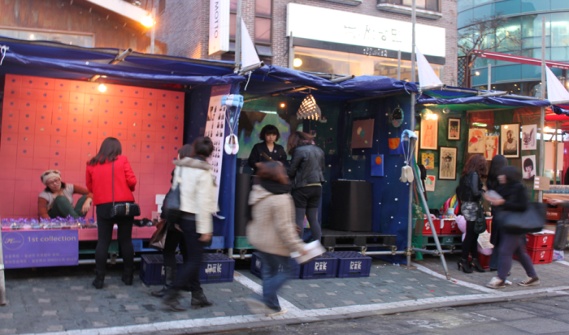 06.   Installing and operating Seoul Art Bank
Lending instruments, stage costumes, and stage equipment
   and providing a practice space
 Operating with an online/offline art education program
55
Task 2
Operating the DDP, an industry base of future creative jobs
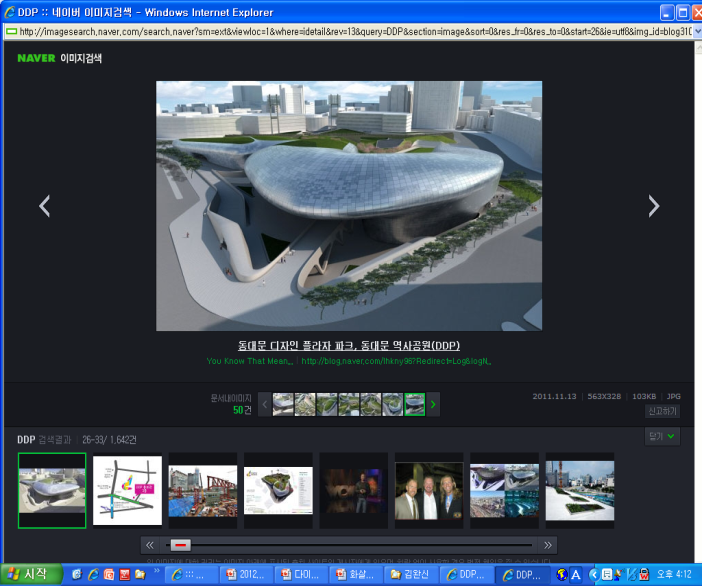 Establishing  multiplex base of culture, tours, and design 
Creative cultural space with  participation, considering field arts by local artists 
and developing DDP’s unique contents like the Korean Wave
Status
Undecided contents, operation method, opening date, fee, and other matters.
 Needs the general development plan for leading the northeastern area of industry.
2012
Plans
Making grassroots artists’ creative spaces for developing  contents
- Citizen-participating activity space and development of DDP’s unique contents like the Korean Wave
Determining the operation entity of DDP and its plan
- Operation of design foundation vs. appointment of specialist, and deciding DDP opening date, fee policy, etc.
Establishing  development plan for neighborhood of DDP
- Development plan for neighborhood industry ,  district unit planning , maintenance of street  and night views
56
Nurturing fashion, image, contents and animation  
                 as the representative creative industries of Seoul
Task 3
By vitalizing the local fashion and sewing industry 
   &  by supporting the production of images and animations
Status
Poor working condition of the fashion and sewing industry lowers workers’ performance
 High risk in producing films and animations and difficulty in investment  and distribution
Establishing the「Good sewing workplace」

                                where workers can make the clothes happily
2012
Plans
- Improving the sewing workplace, making the workplace safe and healthy, a design reform
Newly setting up the「Scenario writer’s zone」 

                                     to support the creators in poor condition
- Linking with the existing workrooms of the film director, PD, and producer
  - Strengthening the communication among creators through lectures, mentoring, etc.
Constructing a private-public cooperative system

                                   for reviving domestic  animation
57
Nurturing  fashion, sewing and animation as the representative creative industries of the future Seoul
Joint work-room
01    Establishing “Scenario Writer’s Zone”
Organized support for the participants of movie creation (Director, PD, writer)

  Constructing the mecca of movie creation in connection 
    with the existing facilities
    -  Operating a variety of workrooms and an information lounge
Group work-room
Individual
work-room
Information 
lounge
02    Activation of animation by private-public cooperation
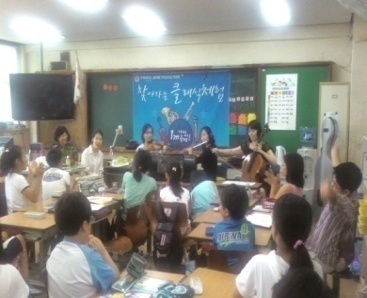 Cooperative work between animation and broadcasting companies

  Support for producing digital contents under excellent planning, such as     games, animation, etc.

  Holding SPP (Seoul animation market) and an export consultation session
    for east Asia, Europe, and other overseas markets
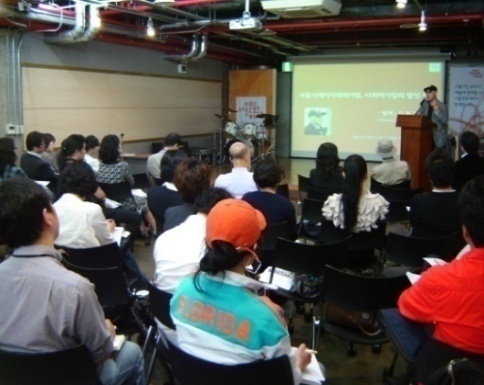 58
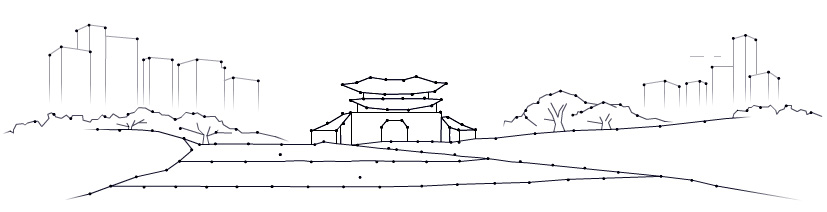 2,000 Years Old, 
Historic Capital, Seoul 
We’ll discover its cultural value.
59
We will discover the cultural value of 2,000 years of the historic capital, Seoul
Registering the longest and largest ‘Hanyang Castle’ 
as the world cultural heritage
Status
Gyeonggi-do will register Namhansanseong  as the  UNESCO world heritage .
  Necessary to systematically investigate, research, and prove the value of world heritage
Spontaneous application for registration of Namhansanseong, 
  Bukhansan-seong and  Tangchundae-seong, centered on「Hanyang Castle」
2012
Plans
- Forming a national consensus that such access shall be made in terms of national interest
  - Intensive focusing on the value of world heritage 
  - Strong appeal by early organization of task force and transfer of mayor’s residence.
Arranging the plan for sustainable preservation, management, 
  and use of castles meeting the world standards
- Basically improving the noxious environment relating to castle preservation 
  - Systematically preserving and managing by raising the authenticity of the existing restoration courses, etc. 
  - Arranging the program connected with the neighboring attractions  and enhancing accessibility, etc.
60
We will discover the cultural value of 2,000 years of the historic capital, Seoul
2,000 years of historic city, Seoul,
with great views, history, and culture
Seoul has compressively developed from the city of kingdom to a global city
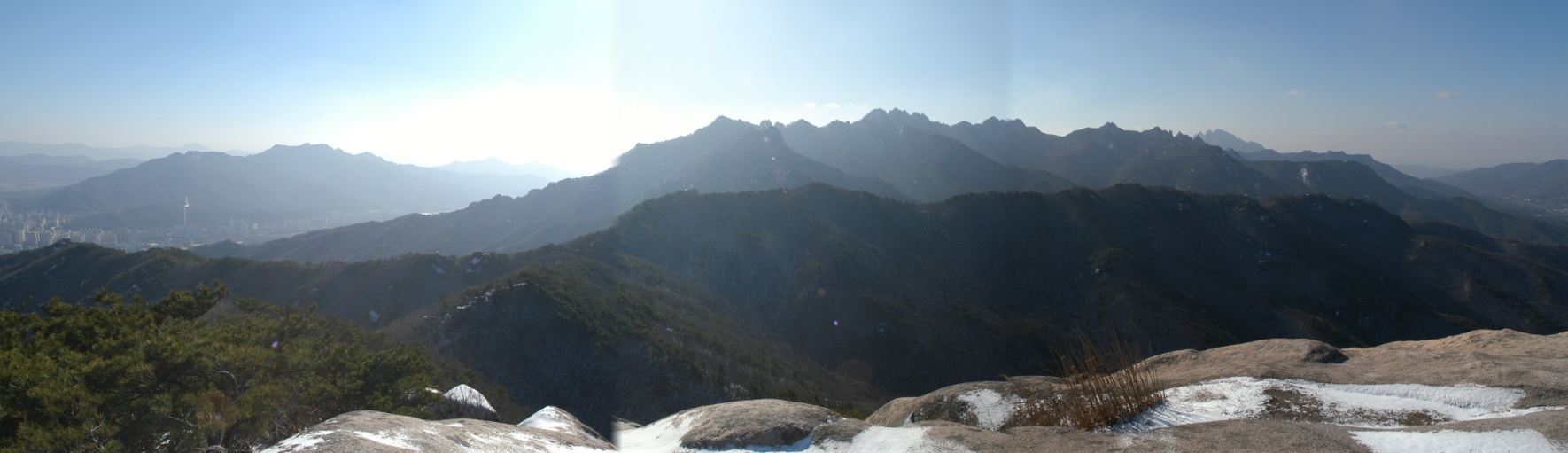 Nature
Naesasan (Mt.)-Waesasan (Mt.)
Han River - streams
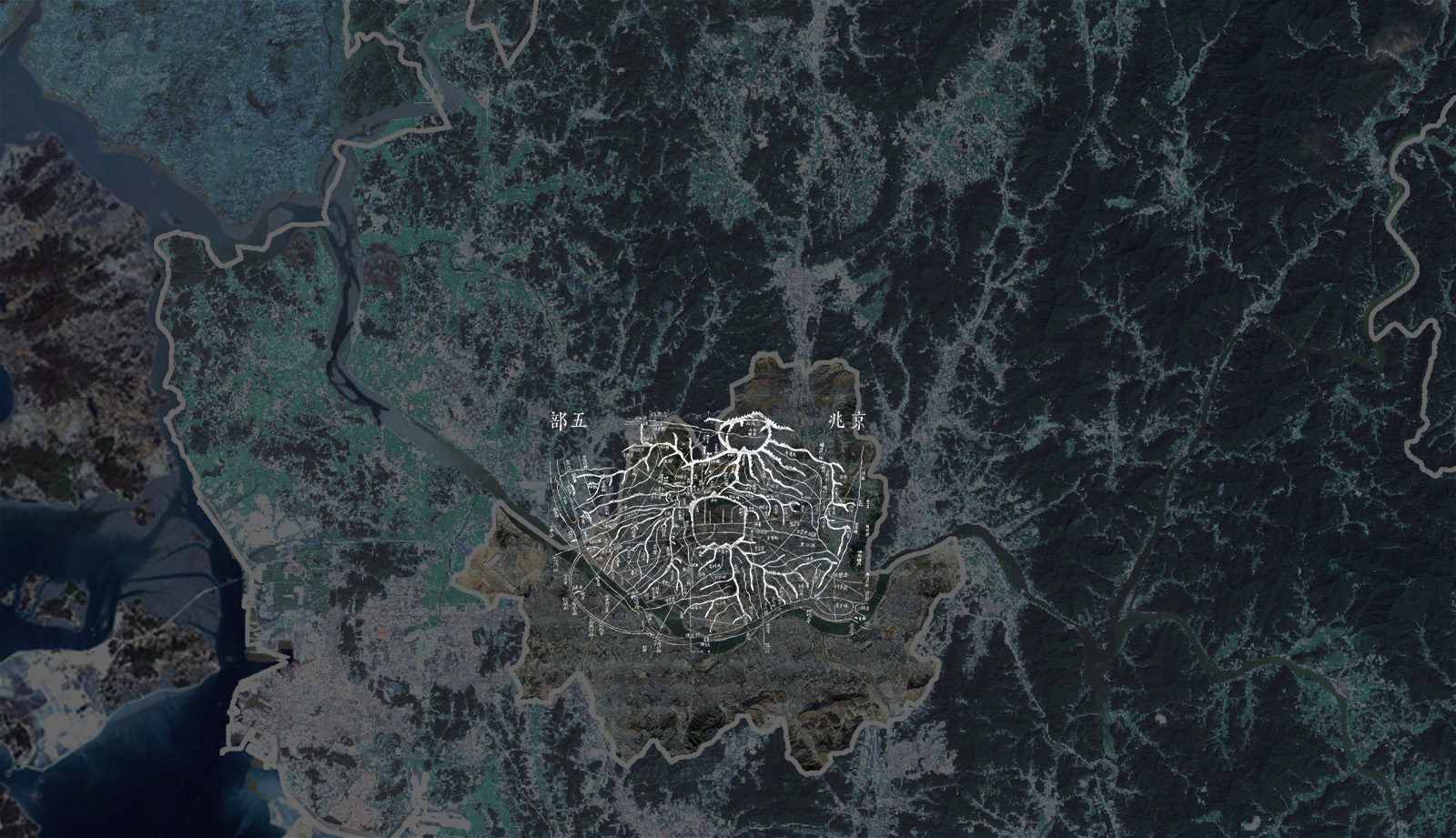 History
Diversity
People
Dynamism
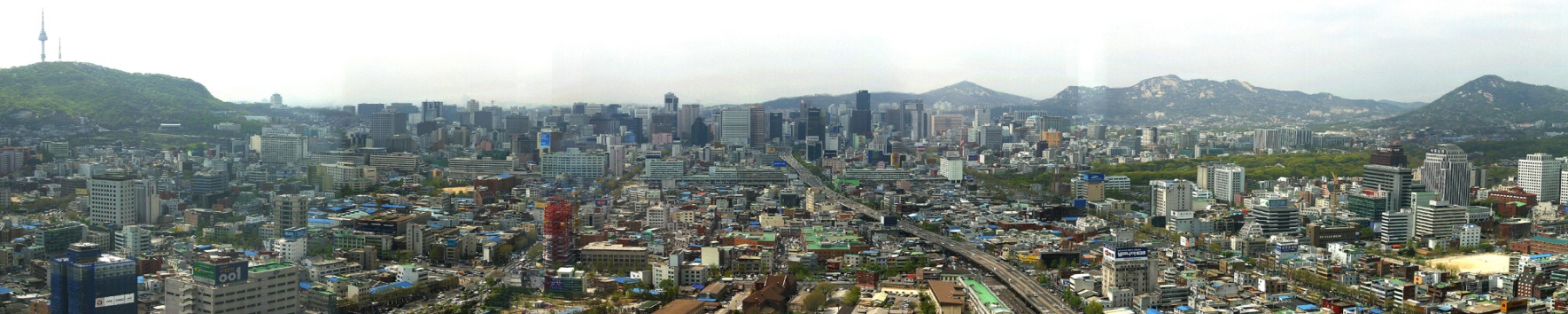 Culture
Compressive urban growth
Megacity of 10 million
근대의 압축적 발전
61
We will discover the cultural value of 2,000 years of the historic capital, Seoul.
But, Seoul
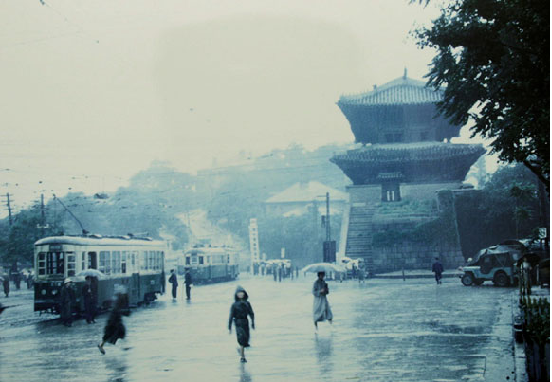 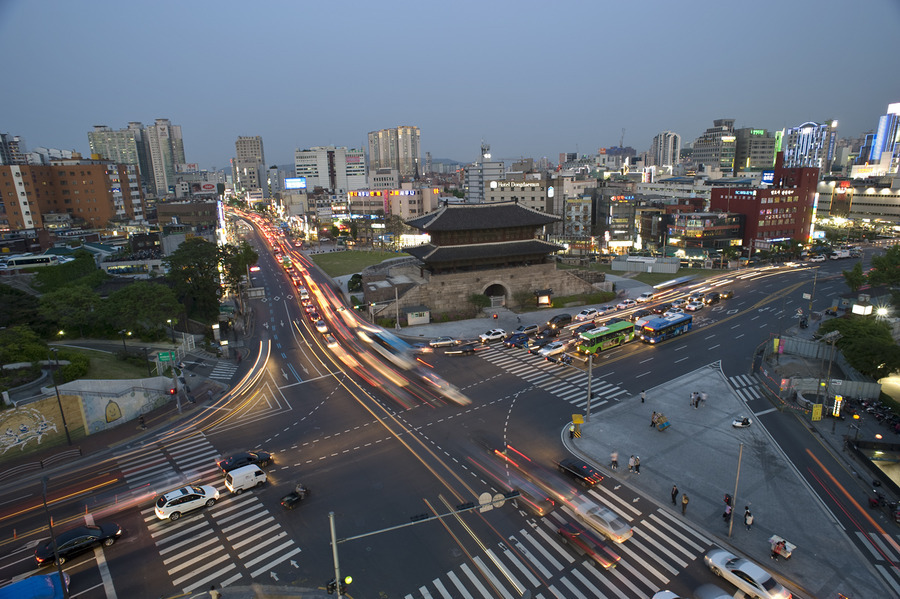 lost and impaired lots of its cultural assets over the eras of Japanese occupation and compressive growth.
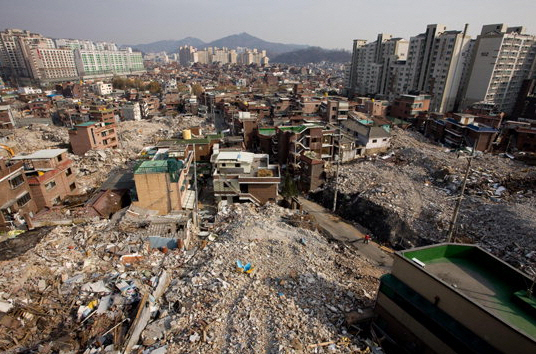 The crisis that  the daily life history  and uniqueness of Seoul may disappear due to New Town and reconstruction.
“ More efforts to shed new light on the value of the unprecedented historic cultural city in the world
62
We will discover the cultural value of 2,000 years of the  historic capital, Seoul.
5th City government is focusing on discovering & using 
the value of creative cultural heritage
4th government
5th government
Public preservation by gov.
Privately-led use and preservation
History of Chosun Dynasty
  _ Downtown preservation area of historic culture
2,000 years of urban growth history 
  of Hanseong Baekje
   _ Expansion and use of cultural 
      preservation areas
Point preservation
  _ Downscaled cultural assets
Regional and scenic preservation
   _ Preservation by creating cultural  aura
Restoration and maintenance of   original state
  _ Centered on cultural assets and historic cultural heritage
Value-finding by using cultural assets 
   _ Including the life history of ancient 
      and modern times
63
Task 1
Retracing 2,000 years of Seoul history
01     Pushing forward the research project for Seoul 2000
Installing a research team for reviving 2,000 years of history in  City Cultural Information Service
  Discovering the records on prehistoric and ancient Seoul to arrange them systematically
  Operating the ‘Seoul History Culture Forum’ where academic circles, media, and citizens join     (Holding a domestic or foreign symposium, etc.)
02     Constructing and operating Hanseong Baekje Museum (Open in  Apr. 2012)
Museum that specializes in prehistoric and ancient history
  Exhibition on future-oriented experience through 4D IT &  a panorama display
64
Task 2
Preservation of Seoul castles and the historic culture inside the four castle gates
01     Restoring Seoul castle and Donuimun
Completing the restoration of the 13.5km section of Donuimun and  72% of Seoul castles by 2013

  Starting the restoration after a feasibility investigation and master planning
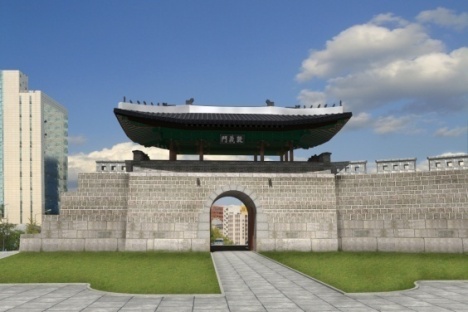 02     Arranging the general measures for the preservation of the
          insides of the four castle gates
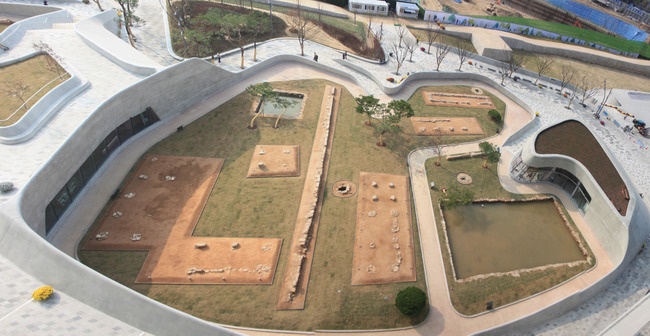 Introducing the public analysis of the culture asset index, 
     and constructing an integrated DB system

  Suggesting the guideline for a cultural asset index investigation, 
    regional development and  preservation
65
Task 3
Finding and preserving historic cultural assets
01.      Finding and preserving the assets that are in the possession of citizens
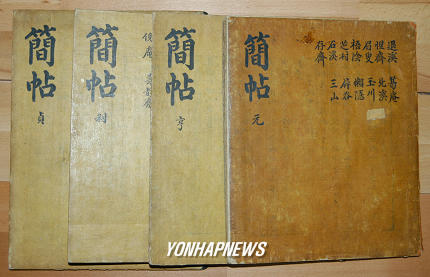 Increasing the risk of impairing and smuggling the assets in the
   possession of individual and private museums
 Systematic preservation and management with the finding of 
   cultural assets through voluntary gifts and the invitation of them
02.      Village history exhibition center
_  Preserving the historic assets of the future
Making a digital archive of the materials showing the people’s 
    life history and spaces in Seoul disappearing due to the new 
    town and downtown reconstruction.
  Encouraging the  streets and buildings preserved and the regional life     history museum built upon the development of an area
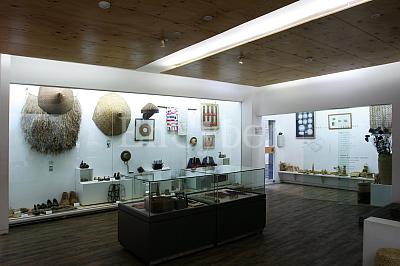 66
Task 4
Project for using the value of historic cultural resources
01    Meeting Seoul history and scenery again
_  Discovering Seoul’s historic and cultural tourist attractions
241 works, including landscape paintings, poets, traditional poems, etc.
    _ This selection of reproducible works was created through a field survey in 2011
    _ Installing in 50 places till 2014 (10 demonstrations done in 2011)
  Putting an art board at the view point of the work (picture, comment on the work, etc.)
  Executing the lay of the land in the scenery and running 
    a program for exploring cultural remains with a cultural remains
    commentator
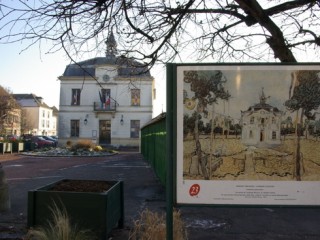 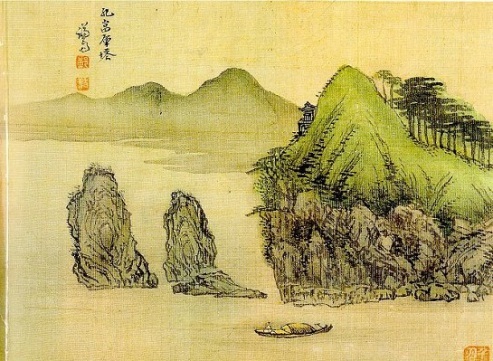 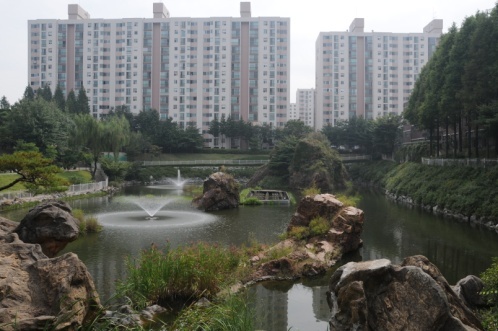 67
We will find out the cultural value of 2,000 years of the historic capital of Seoul.
02    Project for finding the value of Seoul castles
4 Main Gates
Heunginjimun
Historic culture/fashion zones (Dongdaemun History & Culture Park, castle fashion show)
Sungnyemun
Festival culture zone (Sungnyemun Plaza, reproduced market from the Joseon Dynasty)
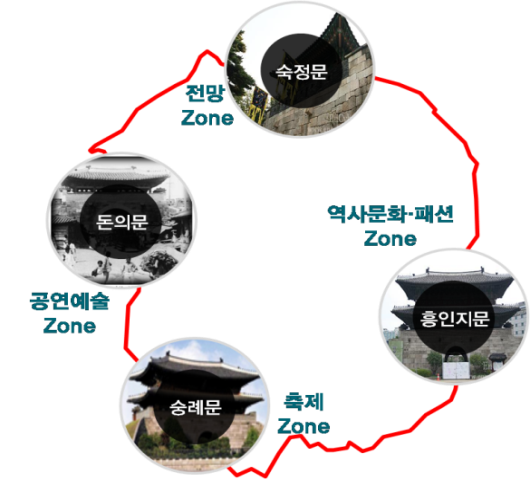 Donuimun
Performance art zone (Woram Park, outdoor performance)
Sukjeongmun
Observation zone (castles from Baegaksan (Mt.) to Inwangsan (Mt.), observation deck)
Participation by Citizens
Keeping-all-together
Castle custodian family of the four gates, castle commentator
Restoring-all-together
Writing a wish on a roof tile or castle stone and donating towards restoration expenses
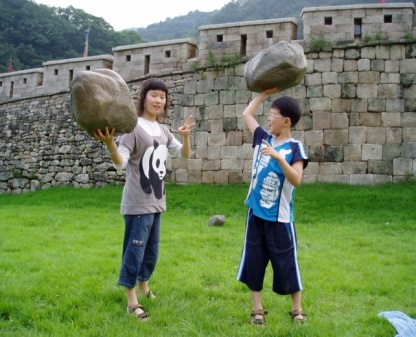 Enjoying-all-together
Castle concerts (8 places), Seoul’s 8 great fortress wall views
68
69
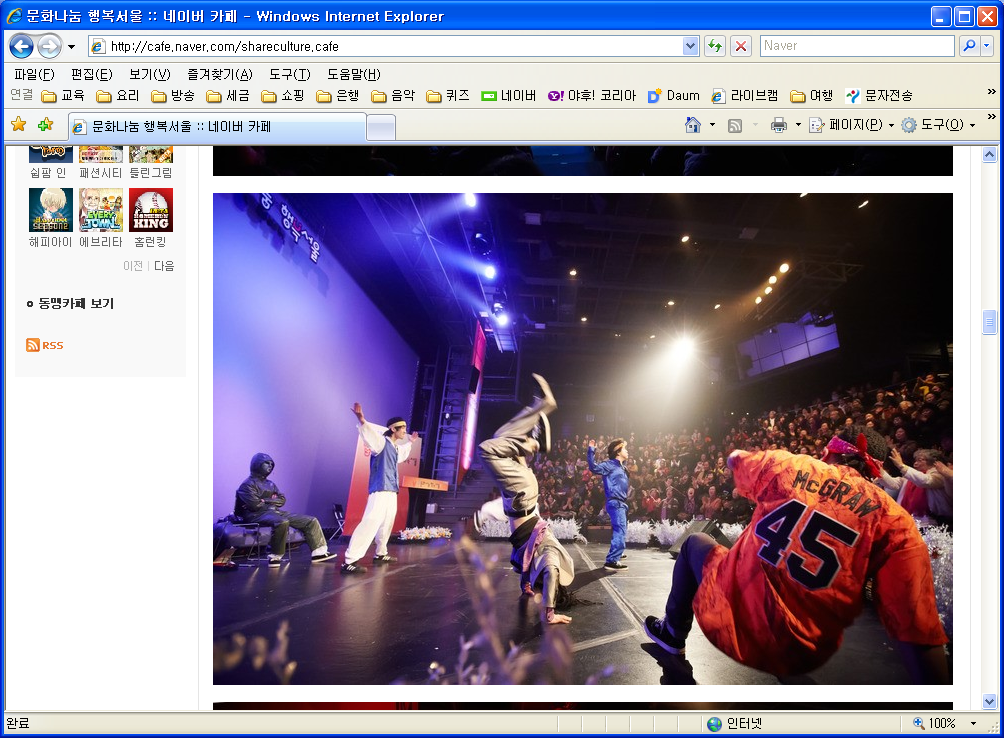 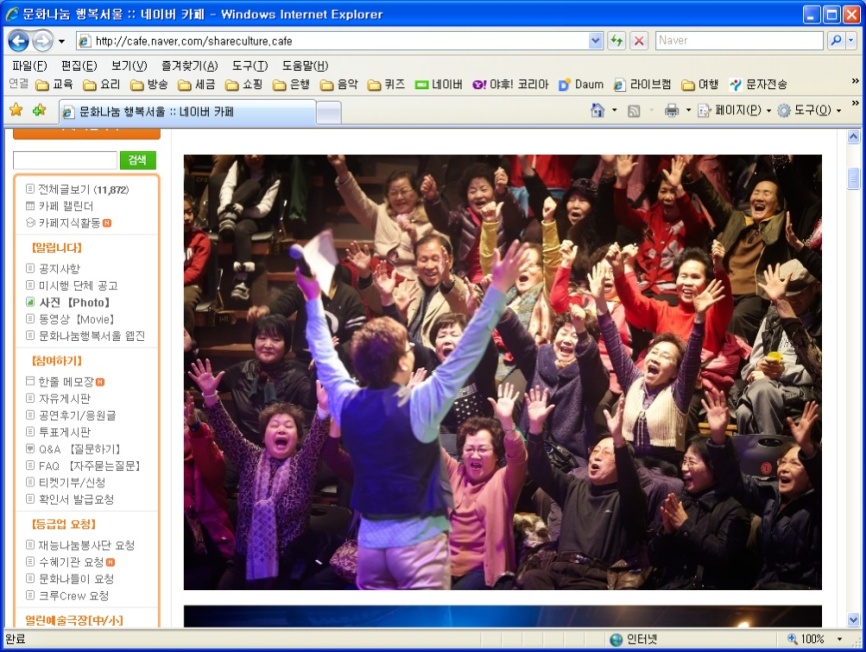 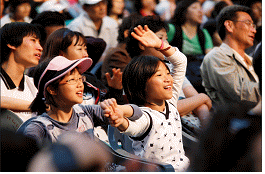 Thank you